Запорізький національний університет Кафедра фізіології, імунології і біохімії з курсом цивільного захисту та медицини 

ОП «Середня освіта (біологія та здоров’я людини)»
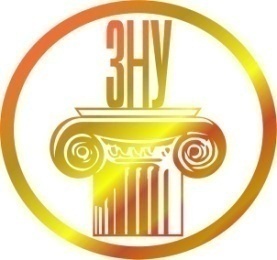 ВІКОВА ІМУНОЛОГІЯ
Змістовий модуль 8
Лекція №8
Імунна система при старінні. 
        Iмунологiя пухлин (4 год)
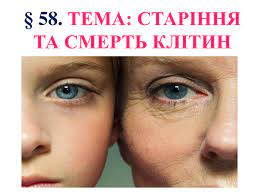 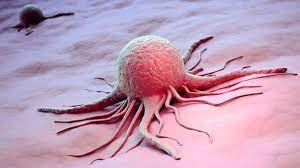 План
Імунна система при старінні. Розвиток та інволюція тимусу як відображення участі його у морфогенезі тканин і органів. Лімфоцити — регулятори росту соматичних тканин.  Розвиток периферичних органів імунітету і характеристика імунітету в різні періоди післянатального онтогенезу. Роль вікової інволюції тимусу в змінах імунної реактивності при старінні організму. Імунна система і тривалість життя організмів. Iмунорегуляторнi процеси в похилому вiцi. Iмуннi теорiї старiння. Імунопатологiя у осіб похилого вiку. Імунно-регуляторна теорія старіння. Імунозапальна теорія старіння. Фактори, що впливають на старіння системи імунітету. 
Проблеми канцерогенезу. Імунологія пухлин. Біологічні особливості злоякісних і доброякісних пухлин. Канцерогенні фактори: хімічні, фізичні, біологічні. ДНКові і РНКові онковіруси. Механізми канцерогенеза. Теорії канцерогенеза. Вірусні онкогени і клітинні протоонкогени. Онкобілки і їх роль у пухлинній трансформації клітин. Антиканцерогенні механізми. Ведуча роль імунної системи у протипухлинному захисті. Антибластомні та пробластомні механізми взаємодії імунної системи організму «хазяїна» та пухлини. Фактори імунологічної резистентності пухлини. Поняття про пухлиноасоційовані антигени. Імуносупресивна дія пухлин. Імунні зміни у онкологічних хворих. Імунодіагностика, в т.ч. диференціальна відповідно до CD-фенотипу пухлинних клітин. Сучасні підходи до імунотерапії хворого з онкологічними захворюваннями. Визначення поняття аутоімунних реакцій, аутоімунної хвороби. Механізми зриву імунологічної толерантності, роль генетичних факторів.
ВСТУП
Незважаючи на величезні успіхи у дослідженні процесів старіння клітин, вільних радикалів, генів довголіття та інших перспективних напрямів геронтології, процес старіння людини і до сьогодні залишається своєрідним «чорним ящиком». 
Проблема створення єдиної теорії старіння ускладнюється ще й тим, що зміни, пов’язані зі старінням, відбуваються неоднаково як в різних індивідів одного виду, які розрізняються за стійкістю до хвороб і стресорних впливів довкілля, так і в різних клітинах.
Вважається, що добре функціонуюча імунна система – це чудовий прогностичний показник здоров’я і довголіття організму. У зв’язку з цим останніми роками вченими проведено багато досліджень, які підтвердили, що функціональна компетентність лейкоцитів, визначених за допомогою низки параметрів, є маркером «біологічного віку» як людського організму, так і лабораторних тварин. Більше того, виявилося, що у моделях передчасного старіння у мишей показники імунної функції є достовірними прогностичними критеріями тривалості життя. Встановлено також, що серед мишей одного віку з кращими параметрами імунної відповіді не тільки більше потенційних «довгожителів», – вони загалом є «біологічно молодшими», ніж тварини з гіршими показниками імунітету.
Функція імунної системи – розпізнання «свого», тобто ідентифікація і підтримання індивідуальності тканин організму шляхом знищення усього генетично чужого – передусім, мікроорганізмів і атипових клітин. Таким чином, імунна система підтримує антигенний і генетичний (інформаційний) гомеостаз в організмі, що разом з метаболічним і енергетичним аспектами гомеостазу визначає основні передумови існування живих систем.
На сьогодні висунуто чимало наукових версій щодо вікових змін в імунній системі при старінні. Нині популярними є теорії, пов’язані з теломерами і теломеразами, мутаціями і репарацією ДНК, впливом інфекційних чинників протягом життя тощо. На думку деяких вчених, старіння імунної системи чи не в першу чергу пов’язане з впливом оксидативного стресу (зумовленого підвищеною продукцією вільних радикалів) і зменшенням антиоксидантного захисту, що відбувається з віком. Ця позиція стала підґрунтям низки досліджень, пов’язаних зі спробами захистити організм і відновити нормальну функцію імунітету за рахунок нормалізації антиоксидантного захисту. Чимало робіт, виконаних як у клініках, так і в умовах експерименту, показали, що прийом антиоксидантів особами похилого віку змінює функціональні параметри лейкоцитів, відновлюючи їх до показників, характерних для молодих індивідуумів. Таке імунне «омолодження», що супроводжується збільшенням тривалості життя експериментальних тварин, теж свідчить на користь вільнорадикальної теорії старіння і доцільності подальшого вивчення функцій лейкоцитів як маркерів тривалості і якості життя.
ІМУННА СИСТЕМА ТА  СТАРІННЯ. Теорії
Збільшення тривалості життя і суттєве збільшення частки людей похилого віку в структурі населення викликає величезний інтерес при вивченні фундаментальних механізмів старіння та біологічних факторів, що визначають тривалість життя. Старіння є одним із найскладніших біологічних явищ, яке зачіпає всі фізіологічні системи організму. Одна з фізіологічних систем, яка зазнає виражених змін під час старіння, – це імунна система. У 1969 р. американський учений R. Walford запропонував імунологічну теорію старіння, за якою старіння обумовлено віковими змінами імунної системи. Найважливіше становище цієї теорії свідчить, що час настання старості генетично запрограмовано кожному за індивідуума. Другий постулат припускає, що старіння є відображенням генетично запрограмованого спаду імунної функції. Таким чином, імунологічна теорія старіння визнає первинність впливу порушень в імунній системі на розвиток процесу старіння та часу настання старості.
R. Walford ввів широко використовуваний в даний час термін "immunosenescence" (імуностаріння), з моменту введення якого переважна думка полягала в тому, що стан імуностаріння визначають зміни, що відбуваються в адаптивній імунній системі. Проте з 1980-х рр. було визнано, що система вродженого імунітету також зазнає змін при старінні. Сьогодні під імуностарінням розуміють структурні і функціональні зміни, які зачіпають як систему адаптивного, і систему вродженого імунітету.
В 2000 італійськими імунологами на чолі з C. Franceschi була висунута одна з останніх теорій старіння - теорія "inflammaging". Поняття “inflammaging” (запальне старіння) є об'єднання італійськими дослідниками 2-х термінів: «запалення» (inflammation) і «старіння» (aging). Відповідно до теорії "inflammaging", звичайним проявом старіння є хронічне запалення низького рівня без ознак явної інфекції, так зване стерильне запалення.
"Inflammaging" спочатку було визначено як загальне зниження здатності справлятися з різними стресорами, що супроводжується формуванням у людей похилого віку про запальний статус. Так званий прозапальний статус, або прозапальний фенотип, є 2-4-кратним збільшенням вмісту в крові різних запальних медіаторів: прозапальних цитокінів, факторів коагуляції, простагландинів, лейкотрієнів, білків гострої фази запалення. Показано, що люди похилого віку мають підвищені рівні прозапальних цитокінів, факторів згортання крові, білків гострої фази в циркуляції Поки що немає єдиної думки щодо конкретного біомаркеру “inflammaging”. Однак підвищені рівні С-реактивного білка та прозапальних цитокінів, таких як IL-6, зазвичай використовуються як індикатори.
На сьогоднішній день розглядаються різні джерела та шляхи формування “inflammaging”. Хронічна стимуляція імунної системи вірусами, такими як цитомегаловірус, є однією з рушійних сил “inflammaging”, оскільки це викликає продукцію прозапальних цитокінів клітинами системи як уродженого, так і адаптивного імунітету. Крім того, вікові зміни адаптивної імунної системи зменшують здатність ефективно стримувати вірусні інфекції та усувати інші антигени, тим самим продовжуючи тривалість вродженої імунної відповіді та її несприятливі наслідки.
Джерелом “inflammaging” можуть бути шкідливі продукти, вироблені мікробними компонентами організму людини, такі як мікробіота ротової порожнини та кишкова мікробіота, які можуть проникати в оточуючі тканини та кровотік. Це з віковим порушенням цілісності кишкового епітеліального бар'єру, що робить його менш ефективним при стримуванні зростання бактерій і призводить до розвитку хронічного запалення. З іншого боку, склад мікробіоти кишечника змінюється з віком, і мікроби, присутні у кишечнику старих людей, можуть викликати запальну реакцію.
"Inflammaging" може бути також викликане клітинним старінням, яке є відповіддю клітини на пошкодження та стрес і пов'язане з накопиченням старіючих (сенесцентних) клітин. Вважається, що ці клітини призводять до старіння та вікової патології через свій асоційований зі старінням секреторний фенотип, продукуючи ряд прозапальних цитокінів. Старіючі клітини накопичуються з віком у багатьох тканинах і виявляються за багатьох вікових патологій.
"Inflammaging" може бути обумовлено накопиченням жирової тканини, оскільки збільшення рівня лептину в умовах ожиріння веде до синтезу IL-6, IL-12 та TNF.α. Крім того, старіючі клітини у значній кількості накопичуються у жировій тканині, зокрема у вісцеральній жировій тканині опасистих людей.
Формуванню “inflammaging” також сприяє активація коагуляції з віком.
На додаток до екзогенних патоген-асоційованих молекулярних паттернів (PAMP), одним з джерел “inflammaging” можуть бути пошкоджені макромолекули та клітини, які накопичуються з віком внаслідок підвищеного виробництва та/або недостатньої елімінації – ендогенні молекулярні патерни, із небезпекою (danger associated molecular patterns – DAMP). Найбільш широко вивченими DAMP є білки теплового шоку (HSP), HMGB1, фрагменти позаклітинного матриксу та метаболіти пурину, такі як АТФ та сечова кислота. HSP діють як шаперони і знаходяться в цитозолі або ядрі (HSP22 та HSP70), мітохондріях (HSP60 та HSP70) або ендоплазматичному ретикулумі (gp96). HMGB1 – це ядерний білок, який зв'язується з нуклеосомами та сприяє спіралізації ДНК. Він присутній на постійному рівні у більшості клітин та вивільняється у позаклітинне середовище з некротичних клітин. На відміну від внутрішньоклітинних DAMP, позаклітинні DAMP є продуктами деградації позаклітинного матриксу (полісахариди та протеоглікани) внаслідок пошкодження тканин при патологічних станах. Ці фрагменти генеруються в результаті протеолізу ферментами, що вивільняються з гинуть клітин, або протеазами, активованими для стимуляції відновлення тканин та ремоделювання.
Розпізнавання PAMP та DAMP здійснюється клітинами системи вродженого імунітету за допомогою паттерн-розпізнаючих рецепторів (pattern recognition receptors – PRR). PAMP є найбільш сильними активаторами PRR та пусковими механізмами запалення. DAMP можуть активувати ті ж рецептори та сигнальні шляхи, викликаючи розвиток стерильної запальної реакції. Основні сімейства PRR включають Toll-подібні рецептори (TLR), RIG-I-подібні рецептори (RLR), NOD-подібні рецептори (NLR), лектинові рецептори.
При старінні найбільш вивченими рецепторами є TLR та їх експресійні зміни на позаклітинному та внутрішньоклітинному рівнях. TLR експресуються різними клітинами імунної системи, а також клітинами мозку, такими як мікроглія, астроцити, олігодендроцити та нейрони. На сьогоднішній день у ссавців виявлено 13 різних TLR, 10 з яких функціональні у людини.
Активація TLR заснована на димеризації та мультимеризації рецепторів. Хоча більшість TLR утворюють гомодімери, деякі TLR, такі як TLR2, утворюють гетеродимери з TLR1 або TLR6. TLR можуть бути розділені на три окремі групи залежно від природи розпізнаваних РAMP. Перша група розпізнає ліганди з різними ліпідними групами і включає TLR1, TLR2, TLR4 та TLR6; TLR4 розпізнає ліпополісахариди, тоді як TLR2/1 та TLR2/6 розпізнають ліпопептиди. Друга група TLR включає TLR5 та TLR11, які активуються у відповідь на бактеріальні білкові ліганди. TLR3, TLR7, TLR8 і TLR9 складають третю групу в сімействі TLR і, як правило, локалізовані у внутрішньоклітинних мембранах, де розпізнають нуклеїнові кислоти бактеріального та вірусного походження. TLR3 активується вірусною дволанцюжковою РНК.
Розпізнавання мікробних компонентів за допомогою TLR ініціює MyD88 або TRIF-залежні шляхи передачі сигналу, які завершуються формуванням прозапальних цитокінових відповідей, так і підвищенням регуляції інтерферонів типу I та інтерферон-залежних генів. Цитоплазматична область TLR містить ділянку Toll/IL-1-рецептор-TIR домен, що містить адаптерні білки. TLR рекрутують чотири можливі активуючі адаптерні білки TIR і один інгібуючий білок TIR за допомогою гомофільного взаємодії їх TIR доменів. TLR-сигналінг може бути класифікований на MyD88-залежний та MyD88-незалежний шлях, оскільки MyD88 є універсальним білком-адаптером, що рекрутується всіма TLR, за винятком TLR3. У відповідь на сигнали пошкодження MyD88-залежний шлях рекрутує членів сімейства кінази, що асоціюється з рецептором IL-1 (IRAK).κB) транс-локуватися в ядро ​​та активувати білок-активатор 1 (AP-1). Фактори транскрипції NF-κB та AP-1 контролюють запальну відповідь шляхом індукції транскрипції прозапальних цитокінів, таких як TNFα, IL-6, IL-1β та IL-12.
Крім цього шляху, який є загальним для всіх TLR, TLR8 і TLR9 також можуть активувати шлях сигнальної трансдукції, який призводить до транслокації регуляторного фактора 7 інтерферону (IRF7) в ядро. Водночас усі ці фактори транскрипції можуть стимулювати інтерферони типу I, які беруть участь у противірусній імунній відповіді. MyD88-незалежний шлях рекрутує адаптер, що містить TIR домен, та індукує IFNβ (TRIF) медіатори та TRIF-асоційовану адаптерну молекулу (TRAM), які транслокують IRF3 в ядро, а також активують NF-κB і AP-1, необхідні для індукції інтерферонів типу I. Таким чином, TLR інтегрують вроджені імунні реакції, опосередковані провоспалительними цитокінами та інтерферонами I типу.
TLR розпізнають найрізноманітніший репертуар лігандів DAMP серед усіх рецепторів системи вродженого імунітету. При патологічних станах DAMP або пасивно вивільняються з пошкоджених/запалених тканин, клітин, що відмирають, або активно секретуються лізосомами. DAMP, що розпізнаються TLR, включають LMW-HA, фібриноген, фібронектин, β-дефенсини, сульфат гепарину, протеоглікани, білки теплового шоку, білки S100, сечову кислоту, HMGB1 та ендогенні нуклеїнові кислоти. Більшість DAMP, вивчених до цього часу, активують TLR4 і TLR2, тоді як лише кілька DAMP зв'язують та стимулюють інші TLR. Це може бути пов'язано з тим фактом, що TLR2 та 4 є найбільш вивченими TLR.
На відміну від РAMP-опосередкованої активації TLR DAMP не активують канонічний шлях TLR. Швидше за все індукована DAMP передача сигналів залежить від присутності РAMP; без інфекції (РAMP відсутні) цитокінзалежна транскрипція пригнічується (рис. 1).
У цьому випадку DAMP одночасно зв'язуються з TLR і CD-24-Siglec-G комплексом, що інгібує транскрипцію цитокінів. Хоча зв'язування DAMP-TLR з комплексом CD24-Siglec-G пригнічує транскрипцію цитокінів, ця сполука бере участь у активації NF-κB, яка регулює гени апоптозу, запалення, онкогени та різні аутоімунні гени. Проте за умов інфекції (РAMP присутні) транскрипція цитокінів не придушується. У цьому випадку бактеріальна сіалідаза перериває взаємодію між CD-24 та Siglec-G, порушуючи його інгібуючий ефект, призводячи до посилення продукції цитокінів. Таким чином, тип активації TLR визначає результат клітинної транскрипції. Розпізнавання DAMP за допомогою TLR дозволяє імунній системі не тільки відчувати запальний процес, що продовжується, і рекрутувати більше імунних клітин, але й ініціювати відновлення пошкодженої тканини за допомогою процесів сигнальної трансдукції. Наприклад, окисний стрес, який викликає некроз або апоптоз клітин і, отже, призводить до вивільнення DAMP, активує два різні шляхи сигнальної трансдукції через TLR2 та TLR4. Один шлях пов'язаний з активацією c-Jun N-термінальної кінази (JNK)/p38, яка відіграє ключову роль в апоптозі, індукованому цитокінами та стресом. Другий шлях активує позаклітинну сигналрегульовану кіназу (ERK), яка, як вважають, бере участь у виживанні клітин. Цей приклад показує, що хоча DAMP викликають запалення, вони також можуть викликати відновлення тканин за допомогою активації TLR.
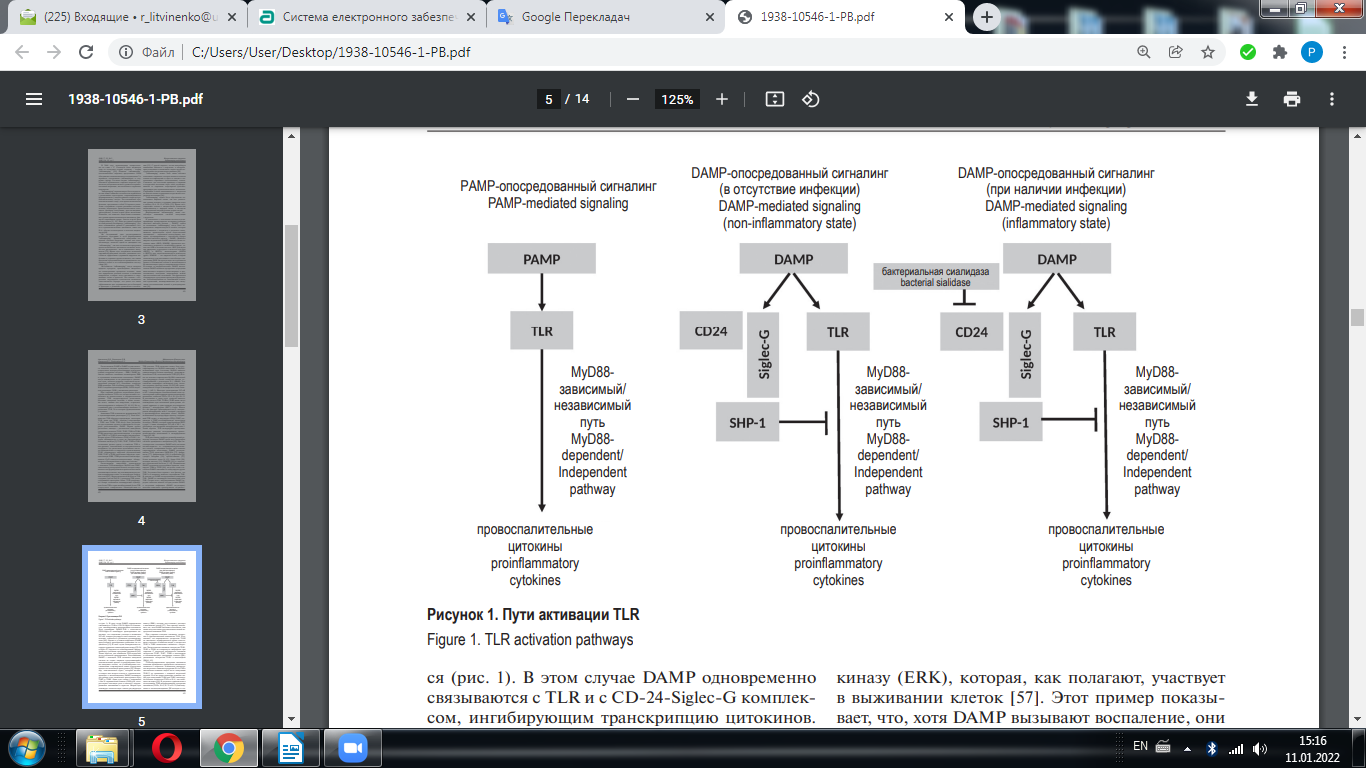 При старінні показано зниження експресії та функціональної активності TLR. Встановлено, що виразність експресії TLR2 на моноцитах периферичної крові співставна у молодих та літніх людей, а експресія TLR1 та TLR4 значно знижується з віком. Також показано зниження експресії TLR1, TLR2 та TLR4 на поверхні макрофагів при старінні. З віком спостерігається зниження експресії TLR3, TLR7, TLR8 у мієлоїдних та плазмоцитоїдних дендритних клітинах (ДК), зменшення експресії TLR1 у мієлоїдних ДК.
TLR-індукована продукція цитокінів клітинами вродженого імунітету значно знижується із віком. Встановлено значне вікове зниження продукції IL-6 та TNFαмоноцитами людей похилого віку після стимуляції TLR1/2 в порівнянні з молодшою ​​віковою групою. У той же час моноцити людей похилого віку при стимуляції TLR4 або TLR5 синтезують більшу кількість TNFαта IL-8, ніж моноцити молодих. В результаті порівняльного дослідження TLR-індукованої продукції цитокінів (TNFα, IL-6, IL-12 та IL-23) мієлоїдними та плазмоцитоїдними ДК молодих та старих індивідуумів було виявлено вікове зниження продукції TNFα, IL-6 і IL-23 практично для всіх оцінюваних TLR (TLR1/2, TLR2/6, TLR3, TLR4, TLR5 і TLR8) мієлоїдними ДК.
Декілька груп дослідників продемонстрували, що після взаємодії TLR7, TLR8 або TLR9 плазмоцитоїдні ДК молодих індивідуумів генерують значно більше IFNα, TNFα та IL-6, ніж плазмоцитоїдні ДК, отримані від людей похилого віку. Встановлено підвищення здатності макрофагів до базального вироблення прозапальних цитокінів: IL-1β, IL-6, TNFα. Показано, що базальні рівні IL-12, IL-6 та TNFα в мієлоїдних ДК та IFNα та TNFαу плазмоцитоїдних ДК були помітно підвищені у літніх у порівнянні з молодими досліджуваними. Продемонстровано вік-асоційоване підвищення концентрацій прозапальних цитокінів, ключовим із яких є IL-6. IL-6 в нормі експресується на низькому рівні та не визначається в периферичній крові. Однак з віком сироваткова концентрація IL-6 підвищується і стає доступною для визначення. Підвищення концентрації IL-6 характерне для процесу старіння і може відображати вік-асоційовані зміни навіть у здорових людей старших вікових груп, тому цей цитокін був названий «цитокін геронтологів». Показано, що у довгожителів Сицилії порівняно з групою осіб віком 30-50 років підвищено рівень IL-6 та IL-12 – прозапального цитокіну сімейства IL-6. Збільшення концентрації IL-12 виявили у 80-річних порівняно з контрольною групою молодого віку. Іншими важливими прозапальними цитокінами є TNFα, IL-1, IL-18, рівні яких також збільшуються із віком.
Таким чином, при старінні показано зниження експресії TLR, що веде до подальшого порушення сигнальних каскадів, зміни функції TLR та зниження TLR-залежної продукції цитокінів, особливо тих, які пов'язані з інтерферонзалежною передачею сигналів. Вікове зниження продукції цитокінів, індукованої TLR, контрастує з доказами збільшення базальної продукції прозапальних цитокінів у людей похилого віку. Це можна пояснити тим, що, оскільки базальні рівні цитокінів підвищені, подальше збільшення продукції цитокіну після стимуляції TLR-лігандом буде ослаблене.
Таким чином, TLR розпізнають екзогенні та ендогенні ліганди, що веде до активації фактора транскрипції NF-κB, а далі – до активації експресії генів прозапальних цитокінів, хемокінів, NO-синтази, антимікробних пептидів. В результаті розвивається захисна запальна реакція, а при старінні відбувається формування прозапального фенотипу та розвиток “inflammaging”. Тому NF-κB-сигнальний шлях розглядається як ключовий сигнальний шлях розвитку “inflammaging”.
Ще одним важливим фактором розвитку “inflammaging” та формування прозапального фенотипу при старінні є утворення інфламасоми.
Інфламасоми є групою цитозольних білкових комплексів, які є результатом активації NOD-подібних рецепторів (NLR). З-поміж усіх NLR-інфламасом найбільш вивчена NLRP3-інфламасома. NLRP3 – основний рецептор для екзогенних патоген-асоційованих сигналів та ендогенних сигналів небезпеки. Факторами зовнішнього середовища, які запускають секрецію DAMP та активацію інфламасоми, є такі частинки, як алюміній, азбест, кремній, ультрафіолетове випромінювання. Ендогенні кристалічні DAMP включають кристали урату натрію, дегідрат пірофосфату, холестерин, амілоїдні відкладення, кристали гідроксіапатиту, LMW-HA. Ендогенними некристалічними DAMP служать АТФ, високі рівні глюкози та насичені жирні кислоти.
Активація NLRP3-інфламасоми проходить у два етапи (рис. 2). На першому етапі внутрішньоклітинна передача сигналу ініціює NF-κB-опосередковану транскрипцію NLRP3 та попередника IL-1β. Активація NF-κB досягається різними шляхами, включаючи стимуляцію за допомогою PRR IL-1, TLR, рецепторів TNF 1 і 2, а також виробництво АФК. Цитоплазматичний NLRP3 поліубіквітінований, а також стабілізований димером SGT1-HSP90.
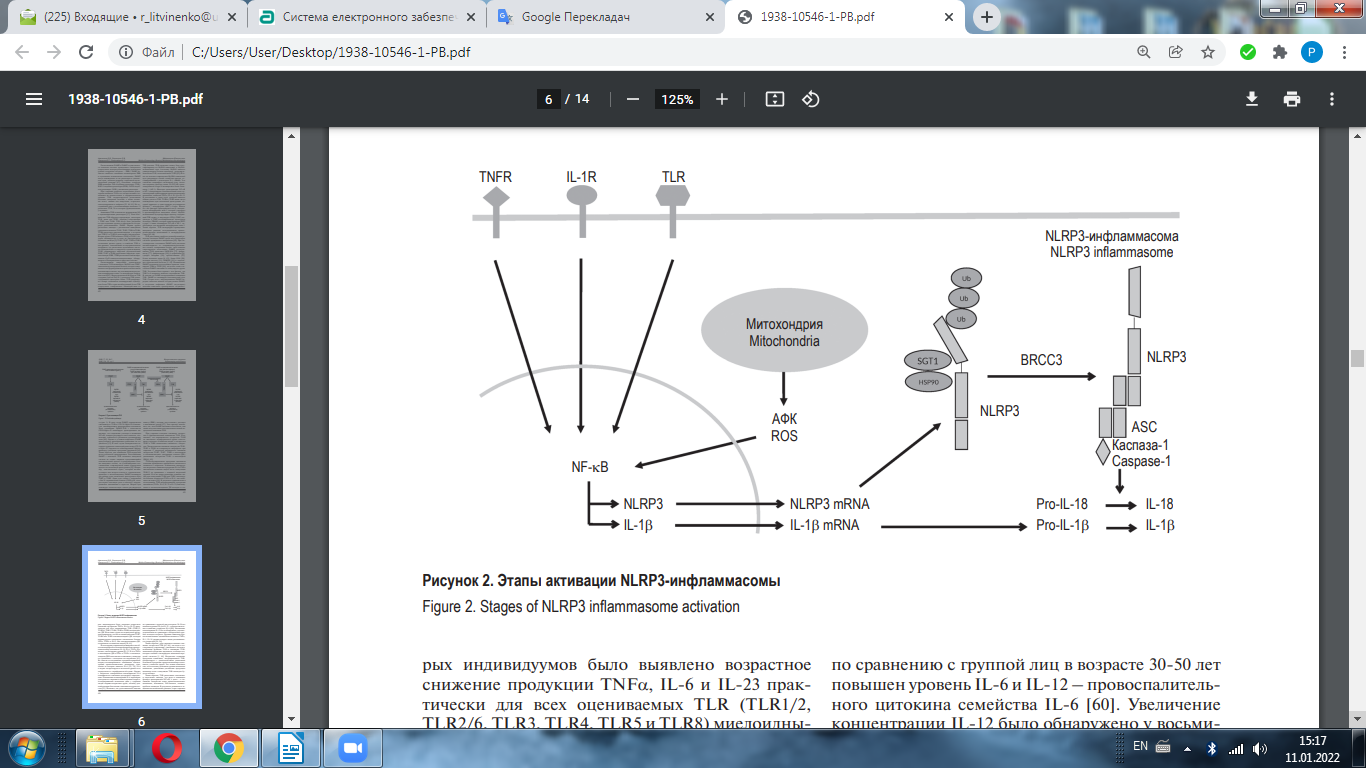 На другому етапі різні тригери NLRP3 (РAMP або DAMP) запускають складання інфламасоми. Фермент BRCC3 деубіквітінує NLRP3, і комплекс SGT1-HSP90 відщеплюється, що уможливлює олігомеризацію NLRP3 з ASC і каспазою-1. Показано, що BRCA1-BRCA2-вмісний комплекс (BRCC3) є критичним регулятором деубіквітинування та запальної активності NLRP3-інфламасоми і відіграє критичну роль у відповідь на пошкодження ДНК. Таким чином, NLRP3-інфламасома складається з трьох компонентів: цитоплазматичного рецептора NLRP3, спірального білка адаптора ASC та цистеїнової протеази каспази-1. Щойно комплекс активовано, каспаза-1 розщеплює попередників IL-1β та IL-18, представляючи їх у їхній зрілій секретованій формі.
Система двоступінчастої активації NLRP3-інфламасоми забезпечує регуляцію запальної реакції для уникнення активації непотрібного запалення.
Специфічна активація NLRP3-інфламасоми досягається екзогенними та ендогенними агоністами, які стимулюють олігомеризацію та активацію каспази-1. Показано кілька способів активації NLRP3-інфламасоми (рис. 3).
При канальній активації NLRP3-інфламасоми (А) позаклітинний АТФ приєднується до іонофору P2X7 та індукує відтік K+, що спричиняє утворення пори паннексину 1. Ця пора дозволяє проникати в цитоплазму позаклітинним факторам, які безпосередньо активують NLRP3-інфламасому.
При моделі розриву лізосом (В) DAMP, такі як амілоїд-β, алюміній і кремній, піддаються фагоцитозу, що призводить до розриву лізосом і вивільнення катепсину B з наступною прямою або непрямою активацією NLRP3-інфламасоми.
У випадку АФК-опосередкованої активації (С) АФК можуть бути індуковані шляхом клітинного стресу, викликаного DAMP, такими як холестерин, амілоїд, високий вміст глюкози і т.д. АФК також можуть бути результатом незавершеного фагоцитозу екзогенних DAMP, таких як алюміній, кремній, азбест та розвитку клітинного стресу. АТФ-індукований відтік K+є додатковим передбачуваним шляхом продукування АФК, і вважається, що він бере участь у вивільненні TXNIP з його комплексу з TRX, сприяючи олігомеризації інфламасоми. АФК також можуть бути утворені внаслідок фаголізосомної дестабілізації.
Таким чином, NLRP3-інфламасома – ключовий компонент запальної відповіді на інфекцію та пошкодження тканин, а при старінні – важливий фактор розвитку “inflammaging”.
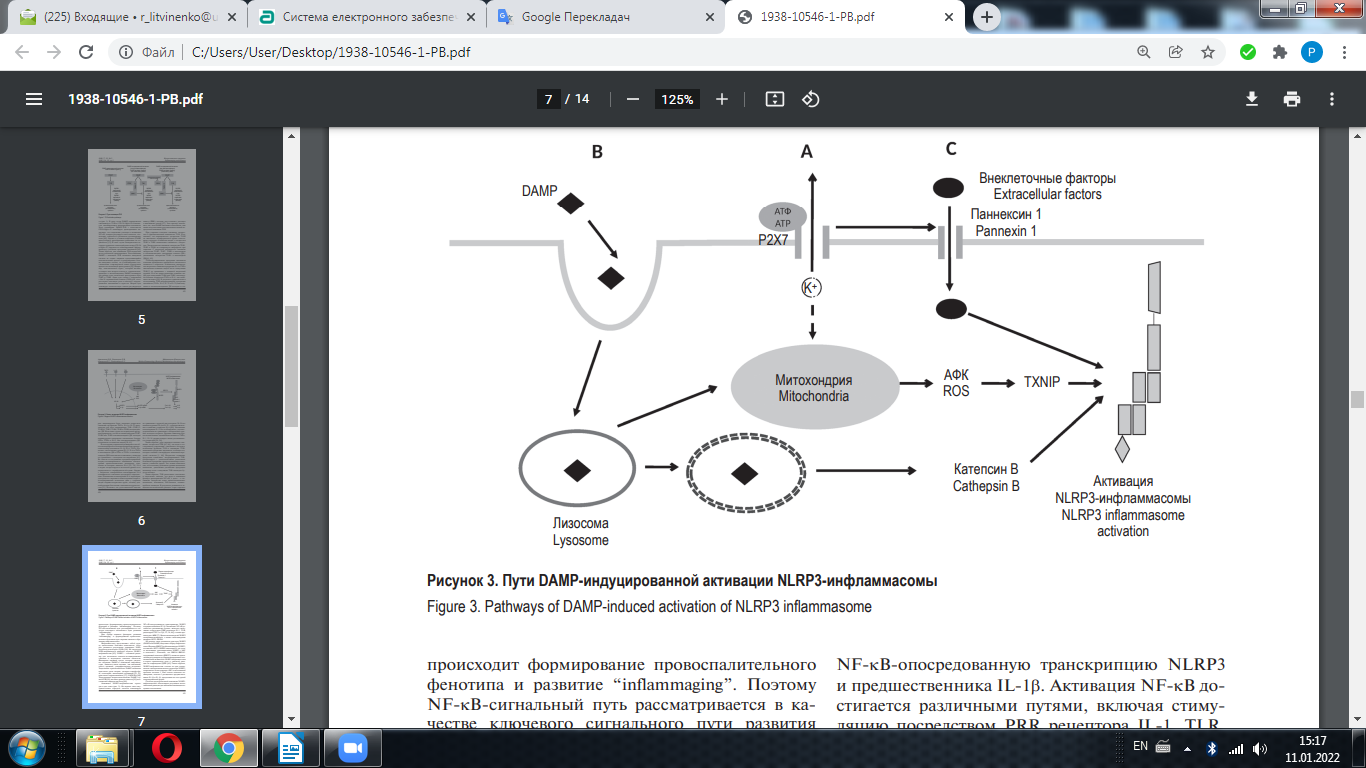 "Inflammaging" вважається фактором ризику захворюваності і смертності серед людей похилого віку. Добре відомо, що хронічне запалення лежить в основі вік-асоційованих захворювань, таких як остеопороз, атеросклероз, хвороба Альцгеймера, хвороба Паркінсона, цукровий діабет 2 типу. Показано, що високі рівні прозапальних цитокінів пов'язані з ризиком захворюваності та смертності у літньому віці. Так, підвищення рівня IL-6 є фактором ризику, асоційованим із серцево-судинними захворюваннями, саркопенією та втратою м'язової маси.
IL-12 відіграє роль у розвитку серцево-судинних захворювань, таких як атеросклероз, інфаркт міокарда та інсульт. Пацієнти із серцево-судинними захворюваннями демонструють підвищений рівень IL-12, що свідчить про несприятливий довгостроковий прогноз після перенесеного гострого інфаркту міокарда. Встановлено, що підвищення IL-1 асоційовано з розвитком когнітивних порушень, хвороби Альцгеймера та є фактором ризику розвитку депресивних симптомів у похилому віці. Показано, що високий рівень IL-18 асоційований із серцевою недостатністю, ішемічною хворобою серця та цукровим діабетом, а також із хворобою Альцгеймера. IL-18 є предиктором смертності від серцевої недостатності групи вісімдесятирічних. Продовження спостереження (в середньому 2,4 року) продемонструвало, що померлі від серцевої недостатності мали більш високі значення IL-18 у сироватці порівняно з тими, що залишилися живими. Показано, що концентрація TNFα збільшується внутрішньоклітинно у літніх людей, вісімдесятирічних та столітніх з атеросклерозом та асоційована зі смертністю. У пацієнтів, які перенесли інфаркт міокарда, підвищення TNFα збільшує ризик повторних серцевих подій. TNFα опосередковує метаболічні зміни, та підвищений TNFα був виявлений при цукровому діабеті 2 типу.
Тривалий вплив різних АГ та стресорів призводить до розвитку хронічного окисного стресу. Вільні радикали, що продукуються клітинами при окисному стресі, викликає окисне пошкодження біомолекул, яке, як вважається, робить значний внесок у процес старіння. Цей окисний процес призводить до вивільнення DAMP, які ініціюють процес стерильного запалення через PRR, такі як TLR та NLRP3. Сигнали небезпеки ініціюють імунні реакції, необхідні для фізіологічного відновлення, однак, у міру накопичення пошкоджень, вони можуть стати хронічними і, отже, неадаптивними. Тому у літньому віці DAMP-індуковане хронічне запалення зустрічається частіше, ніж у молодих людей. 
DAMP-залежне хронічне стерильне запалення є ключовою ланкою у розвитку вік-асоційованої патології (табл. 1).
ТАБЛИЦЯ 1. DAMP, ЇХ РЕЦЕПТОРИ ТА ЕФЕКТОРНІ МОЛЕКУЛИ ПРИ ДЕЯКИХ ВІК-АСОЦІЙОВАНИХ ПАТОЛОГІЯХ
Старіння сприяє розвитку атеросклерозу, хронічного запального захворювання артерій, що характеризується відкладенням ліпідів у стінці артерії. Кристали холестерину та IL-1α вивільняються з пошкоджених клітин або тканин, так само як DAMP, викликаючи прозапальні реакції при цьому захворюванні. Кристали холестерину активують NLRP3 за допомогою механізму вивільнення лізосомальних катепсинів, відтоку АФК та ​​К+. Активація NLRP3 кристалами холестерину призводить до сталого вивільнення IL-1β, що веде до запальної відповіді . DAMP, що утворюються в результаті окислення, також активують TLR і, таким чином, викликають запалення.
Показано, що DAMP-залежне запалення лежить в основі нейродегенеративних захворювань: хвороби Альцгеймера та хвороби Паркінсона. Хвороба Альцгеймера (ХА) є нейродегенеративним захворюванням, що характеризується загибеллю клітин центральної нервової системи і прогресуючою деменцією. Неспадкова ХА найчастіше розвивається у дорослих старше 65 р. Передбачається, що позаклітинне накопичення амілоїду-βу сенільних бляшках є фактором, що сприяє патогенезу ХА. Показано, що ендогенний пептид амілоїд-β, який утворює нерозчинні фібрили в мозку пацієнтів з ХА, активує NLRP3-інфламасому і що NLRP3-інфламасома бере участь у процесі фагоцитозу амілоїду-βклітинами мікроглії та макрофагами. Крім того, дослідники припускають, що шлях NLRP3-каспазу-1 індукує секрецію критичних рівнів прозапальних, хемотаксичних та потенційно нейротоксичних цитокінів, включаючи TNF та оксид азоту. Таким чином, амілоїд-β діє як NLRP3-активуючий DAMP при ХА, сприяючи стерильному запаленню при цьому захворюванні.
Хвороба Паркінсона є нейродегенеративним розладом, що характеризується втратою дофамінергічних нейронів чорної субстанції, накопиченням α-синуклеїну в тільцях Леві, а також нейрозапалення. Неправильно складений α-синуклеїн сприяє розвитку запалення та окисного стресу, що призводить до нейродегенерації. Важливо, щоα-синуклеїн активує мікроглію за допомогою CD36; однак інші PRR також, мабуть, можуть розпізнавати α-Синуклеїн. При ініціації прозапального шляху активована мікроглія сприяє окислювальному стресу за рахунок вивільнення цитокінів, оксиду азоту та інших АФК, які можуть негативно впливати на сусідні нейрони. Ці дані дозволяють припустити, що α-синуклеїн може діяти як DAMP-активуючий мікрогліальні PRR і викликає окислювальний стрес.
Цукровий діабет 2 типу (ЦД2) – це метаболічне захворювання, основним механізмом розвитку якого є зниження чутливості до інсуліну органів-мішеней унаслідок зміни внутрішньоклітинних сигнальних шляхів. ЦД2 може проявлятися як окреме захворювання або бути частиною метаболічного синдрому, асоційованого з ожирінням. Аді-покіни (цитокіни, секретовані адипоцитами) мають прозапальні (наприклад, резистин) або протизапальні (наприклад, адипонектин) ефекти. У міру накопичення жиру в організмі та розвитку ожиріння баланс між про- та протизапальним адипокінами зрушується у бік переважання перших. Таким чином, вікове ожиріння внаслідок відносного надлишку прозапальних адипокінів може сприяти розвитку запальних процесів. Запалення жирової тканини, особливо білої вісцеральної тканини, є основним фактором розвитку резистентності до інсуліну. У порівнянні з худими людьми, біла жирова тканина від дорослих, які страждають на ожиріння, виділяє вищі рівні TNFα, запального цитокіну, що впливає на передачу сигналів інсуліну.
Показано роль TLR, зокрема TLR2, в ініціації та патогенезі ЦД2 та пов'язаних з ним ускладнень. Різні екзогенні та ендогенні ліганди активують TLR2-опосередковані шляхи з подальшим виробленням АФК та ​​прозапальних цитокінів. Встановлено, що експресія TLR2 позитивно корелює з підвищеним рівнем вільних жирних кислот та глюкози у сироватці крові, а також з ожирінням та негативно – з рівнем інсуліну.
Процесинг та секреція прозапальних цитокінів при ЦД2 регулюються інфламасомами, зокрема NLRP3-інфламасомою. NLRP3 розпізнають DAMP, які включають різні побічні продукти метаболізму, такі як острівний амілоїдний поліпептид (амілін), і викликають стерильне запалення. Як сенсор метаболічної небезпеки NLRP3-інфламасома контролює резистентність до інсуліну та клітинну недостатність при ЦД2.
Отже, запальне старіння (inflammaging) є одним із проявів імуностаріння і є фактором ризику захворюваності та смертності серед людей похилого віку. Оскільки різні хронічні захворювання, пов'язані з віком, безпосередньо пов'язані з PAMP- та DAMP-індукованою TLR або NLRP3-опосередкованою запальною відповіддю, ці ліганди та їх рецептори можуть розглядатися як біомаркери та інтервенційні мішені при віковій патології. Незважаючи на численні дослідження при вік-асоційованих патологіях, дослідження вкладу компонентів уродженого імунітету при здоровому старінні недостатні. Залишається неясним, чи запальний фенотип є проявом здорового старіння чи асоційований з розвитком вікової патології.
Отже, поступове зниження імунітету - імуносенесценція, є однією з причин, чому літні люди піддаються підвищеному ризику проблем зі здоров’ям — від хронічних захворювань (наприклад, серцеві захворювання та рак) до небезпечних ускладнень (до прикладу, пневмонія) від таких хвороб, як COVID-19. Як стверджує Harvard Health Publishing, імуносенесценція навіть спричиняє те, що захисні щеплення, наприклад, проти грипу, стають менш ефективними для людей старшого віку.
І хоча вчені сходяться на думці, що частина цього процесу є природною і неминучою, дослідження показують, що люди похилого віку також можуть  багато чого зробити для збереження та зміцнення своєї імунної системи.
Імуносенесценція - найважливіший фактор підвищення захворюваності і смертності у старості
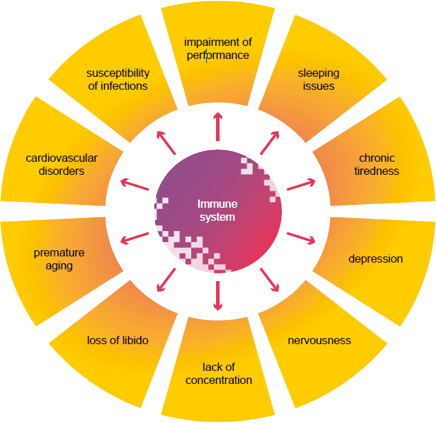 Основні симптоми імуносенесценції:

сонливість
хронічна втома
депресія
дратівливість
зниження концетрації уваги
зниження лібідо
передчасне старіння
серцево-судинні розлади
чутливість до інфекцій
обмеження дієздатноті
Вплив імуносенесценції на частоту розладів → вікові розлади
(захворювання нирок, серцево-судинні, онкологічні захворювання, артрити)
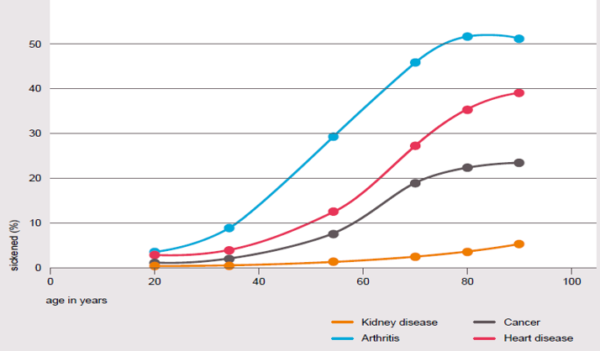 https://o2pharma.com.ua/diyetychni-dobavky/kimun/
Зміни показників імунної системи при старінні
Від самого народження організм людини перебуває у безперервному протистоянні з інфекційними і канцерогенними чинниками. Цей процес зрештою зумовив би досить швидку загибель організму, якби не існувало комплексної системи захисту від тих процесів, а саме – імунітету. 
Імунна система складається з кількох ланок, що діють відносно автономно, кожна з них, у свою чергу, характеризується великою кількістю клітин і молекул, здатних виявляти і знищувати найрізноманітніші чинники, які несуть генетично чужу інформацію.
Серед останніх треба згадати передусім найрізноманітніші патогенні мікроорганізми, а також мутовані, у тому числі пухлинні, клітини. Фактори імунної системи характеризуються поліфункціональністю (за рахунок чого організм на будь-який із чужорідних агентів може відповідати цілим комплексом клітинних і гуморальних чинників), а також дуже розмаїтими механізмами саморегуляції. Окрім того, імунітету, як і нервовій системі, властива пам’ять, що надає йому змогу набагато ефективніше і швидше реагувати на повторне вторгнення збудника.
Розвиток імунної відповіді реалізується у кілька етапів.
1. Індукція (аферентна стадія). Починається від часу першого контакту організму з чужим антигенним матеріалом. Ключовими клітинами цього етапу є антигенпрезентуючі клітини (макрофаги, дендритні, Лангерганса). Ці клітини здійснюють процесинг («обробку») і презентацію (представлення) антигену Т-хелперам. Процесинг полягає у ферментативній переробці антигену і виділенні імуноактивних пептидів розміром 5–10 амінокислотних залишків. Презентація антигену у комплексі з HLA II-структурами може стимулюватися g-інтерфероном, ІЛ-2, пригнічуватися – простагландином Е2, деякими вірусами.
2. Імунорегуляторна (проліферативна) стадія. Ключовими клітинами цього етапу є два типи Т-хелперів – 1-й та 2-й типи. Протягом цієї стадії відбувається взаємодія імуноцитів та їх активація з наступною проліферацією клітин-попередників в ефекторні клітини імунної відповіді. За умови стимуляції Т-хелперів-1 активується відповідь клітинного типу, Т-хелпер-2 є пусковою клітиною алергії негайного типу та гуморального імунітету, спрямованого проти позаклітинних мікроорганізмів.
3. Ефекторна (продуктивна) стадія. У її реалізації беруть участь Т-цитотоксичні лімфоцити, Т-ефектори гіперчутливості сповільненого типу і плазматичні клітини. Стадія характеризується диференціюванням клітинпопередників у ефекторні клітини та їх взаємодією з генетично чужим матеріалом. Плазматичні клітини починають продукувати антитіла: імуноглобуліни класу М з’являються першими – за 5–7 днів після контакту з антигеном, G – за 10–18, А – через 15–21 день. Ініціювання ефекторних механізмів імунітету може спричинити елімінацію збудника (якщо вони ефективні) або персистенцію збудника (клінічно це може проявлятися як хронічною формою патологічного процесу, так і безсимптомним носійством).
4. Стадія формування та підтримки імунологічної пам’яті. Відбувається утворення Т- і В-клітин пам’яті та підтримання їх популяції протягом дуже тривалого часу: від року до десятиліть. Стадія триває аж до наступного контакту з антигеном. Тривалість пам’яті та її напруженість залежать від багатьох факторів: антигенних властивостей збудника, токсину чи відповідних вакцин, анатоксинів, інфікуючої дози, тривалості контакту (перенесена хвороба, кількість вакцинацій та ін.), стану імунної системи на час контакту з антигеном та генетично зумовлених індивідуальних особливостей імунної відповіді.
Імунологічна пам’ять може бути короткочасною (при поворотному тифі, шигельозі), тривалою (сибірка, лептоспіроз) або навіть довічною (поліомієліт, кір, коклюш). У деяких випадках пам’ять може бути неефективною внаслідок швидкої мінливості збудника (грип) або значного розмаїття збудників певних захворювань (гострі кишкові інфекції).
5. Відповідь при повторному контакті з антигеном. За рахунок існування клітин пам’яті імунна відповідь мобілізується значно швидше і ефективніше, ніж при первинному контакті. Для досягнення ефекторної стадії немає необхідності у тривалій стадії індукції. Мобілізація клітинної ланки полягає у швидшому наростанні кількості антигенспецифічних Т-кілерів. При повторній активації гуморальних механізмів практично не утворюються IgM, антитілоутворення розпочинається з різкого підвищення синтезу IgG. Характерно, що продукція антитіл класу G розпочинається практично відразу, а не через 1,5–2 тижні після контакту з антигеном (як при первинній відповіді). При цьому дуже важливим є існування чітких багаторівневих ієрархічних систем взаємодії компонентів імунітету як між собою, так і з іншими системами, у першу чергу, – нервовою і ендокринною.
На сьогодні прийнято постулат, що імунна система відповідає за сприйняття і розпізнавання чужої інформації, зокрема – пов’язаної зі збудниками інфекції, пухлинними та іншими клітинами, забезпечення адекватної відповіді на цю інформацію (у тому числі, за рахунок мобілізації нейроендокринної системи).
Нейроендокринна вісь повинна реагувати не тільки на когнітивні (пізнавальні) стимули з використанням нейротрансмітерів, гормонів, але й на інформацію з боку імунної системи. Наукове підтвердження цієї взаємодії на підставі експериментальних даних дозволило по-новому поглянути на цілу низку буденних фактів. Відомо, що стани депресії, емоційного стресу тощо, спровоковані, наприклад, втратою близької людини, супроводжуються збільшенням уразливості до інфекційних процесів, раку, автоімунних хвороб. Саме таким шляхом послаблення імунної системи може зумовлювати не лише погіршання стану здоров’я, але й скорочення тривалості життя.
На противагу цьому, позитивні емоції допомагають попередити розвиток імунозалежних захворювань. Є також переконливі свідчення, що певні зміни, що виникають у роботі імунологічних механізмів, наприклад при вірусних інфекціях, можуть зумовити формування імунозалежних уражень нервової системи.
На сьогодні доведено існування спільних медіаторних і рецепторних механізмів у роботі нервової, імунної і ендокринної систем, коли, наприклад, одна сполука може працювати як імуноцитокін, нейроцитокін, та ще й до того мати локальний гормоноподібний вплив.
Зміни в імунній системі, пов’язані з віком
Ушкодження в структурі імунних механізмів з віком, тобто старіння імунної системи, сприяє суттєвому зростанню захворюваності та смертності у людей похилого і старечого віку. Нині добре відомо, що зі зростанням віку прогресивно зменшується опірність до інфекцій, зростає частота автоімунних процесів і пухлин, що загалом вказує на зниження якості імунокомпетентності.
Крім того, збільшення показників смертності в осіб похилого віку відбувається синхронно з наростанням частоти інфекційних процесів і погіршанням якості роботи імунітету. Зважаючи на важливу роль імунної системи у підтриманні здоров’я, видається логічною імунологічна теорія старіння, послідовники якої вважають, що ключовим механізмом старіння є залежні від віку зміни в роботі імунітету і порушення захисту організму від генетично чужої інформації – як екзогенної, так і ендогенної (виниклої внаслідок деградації власних протеїнів, мутованої під впливом вірусів, екологічних факторів тощо). Незважаючи на те, що кількість даних на користь даної теорії щороку лавиноподібно зростає, досі не є остаточно зрозумілими ані специфічна роль імунітету в процесі старіння організму, ані вікові зміни імунологічних механізмів, що суттєво різняться у різних індивідів. На нашу думку, це може бути пов’язано зі складністю процесів як старіння організму в цілому, так і самої імунної системи зокрема, а також взаємодії її при цьому з іншими функціональними системами.
Хоча в процесі старіння відбуваються зміни в активності імуноцитів, далеко не завжди ушкоджується їх структура чи блокуються їх функції. Насправді, окремі типи клітин демонструють навіть наростання функціональної активності з віком, тоді як робота інших пригнічується чи практично не змінюється. У першу чергу, при старінні страждає Т-ланка імунітету, тоді як В-ланка в основному зазнає змін за рахунок втрати адекватного регуляторного впливу (табл.).
Більшість дослідників дотримується думки, що вікові зміни пов’язані не тільки і не стільки з ушкодженням чи порушенням функції окремо взятих клітин, скільки з розбалансуванням взаємодії між цими клітинами і гуморальними факторами імунітету, розладами регуляції і контролю імунної відповіді. Останніми роками проведено дослідження змін у фагоцитах (очеревинних макрофагах мишей і нейтрофілах периферичної крові людини), лімфоцитах (очеревини та імунокомпетентних органів лабораторних тварин і периферичної крові людини) і «натуральних кілерах» (NK-клітинах). Через суперечливі результати різних спостережень, поки що, на жаль, немає усталеного погляду щодо змін імунної відповіді, які відбуваються у процесі старіння.
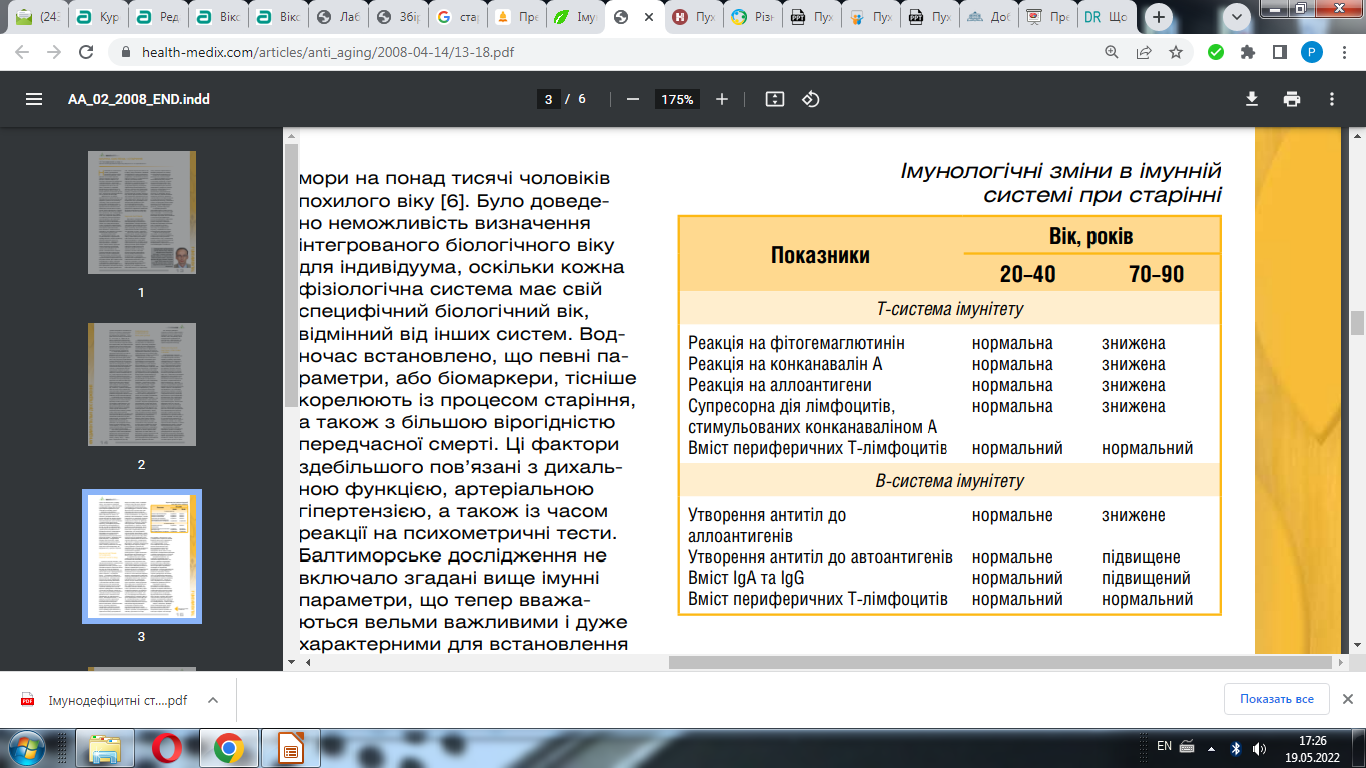 Імунна система як маркер біологічного віку
Поняття «біологічний вік», або «функціональний вік», формується як результат порівняння фізіологічних змін у кожній групі населення одного хронологічного віку. Це поняття, введене
страховими компаніями США, корисне для оцінки індивідуального рівня старіння і, за рахунок цього, – очікуваної тривалості життя. Для того щоб обчислити біологічний вік, необхідно визначити цілу низку параметрів.
Старіння організму пов’язане з численними змінами на всіх рівнях біологічної організації, взаємозв’язками різних систем і органів, причому все це має виразні індивідуальні особливості у кожного організму. Таким чином, постає необхідність вибрати з великої кількості біохімічних, фізіологічних і психологічних параметрів, що змінюються з віком, найінформативніші, з тією умовою, що вони підлягають статистичному аналізу для встановлення зв’язку між біологічним віком, хронологічним віком, втратами здоров’я і очікуваною тривалістю життя.
Найвичерпніше дослідження з цього приводу було виконано у геронтологічному центрі Балтимори на понад тисячі чоловіків похилого віку.
Було доведено неможливість визначення інтегрованого біологічного віку для індивідуума, оскільки кожна фізіологічна система має свій специфічний біологічний вік, відмінний від інших систем. Водночас встановлено, що певні параметри, або біомаркери, тісніше корелюють із процесом старіння, а також з більшою вірогідністю передчасної смерті. Ці фактори здебільшого пов’язані з дихальною функцією, артеріальною гіпертензією, а також із часом реакції на психометричні тести.
Балтиморське дослідження не включало згадані вище імунні параметри, що тепер вважаються вельми важливими і дуже характерними для встановлення істинного біологічного віку. Вже пізніше було встановлено позитивний кореляційний зв’язок між гарною функцією T-лімфоцитів і NK-клітин із тривалістю життя. Відповідно, цей факт підтверджує ключову роль імунітету щодо стану здоров’я і довголіття, оскільки в тих осіб, які досягають похилого віку із задовільними показниками здоров’я, реєструються чудові показники функціональної активності згаданих вище типів клітин. У подальшому було заплановано кілька досліджень для встановлення можливості використання інших імунологічних параметрів у мишей і людей для визначення біологічного віку. 
З цією метою найкраще визначати зв’язок параметрів імунітету з тривалістю життя у лабораторних мишей, зважаючи на невеликі показники цього показника у більшості ліній. Використовували моделі з передчасним старінням, причому встановлено абсолютно очевидний зв’язок між імунною компетентністю і тривалістю життя. На цих самих моделях було отримано також додаткові дані щодо якості взаємозв’язку між нервовою та імунною системами у мишей залежно від статі і хронологічного віку. 
Було продемонстровано, що тварини з низьким рівнем взаємодії цих систем біологічно старші, тобто у них формується комплекс «передчасного старіння».
Ці дані підтвердили концепцію про те, що для організму з «передчасним старінням» імунної системи (встановленим на підставі визначення функціональних показників основних типів імуноцитів) характерні більш виражені вікові зміни в інших системах і органах, що відповідають змінам у хронологічно старших тварин. Одночасно з цим, у передчасно старіючих мишей виявлені вищі рівні збудливості і емоційної нестабільності, ніж у «ровесників», а також нейрохімічний профіль, аналогічний мишам старшого хронологічного віку.
Підтверджено також, що передчасні вікові зміни з боку емоційних і поведінкових факторів у мишей поєднуються з істотним зменшенням тривалості життя.
Продемонстровано, що старіння супроводжується змінами в імунній системі, а ці зміни є чудовими маркерами біологічного віку і важливим критерієм імовірної тривалості життя. Цей факт обумовлює необхідність подальших досліджень з метою ідентифікації механізмів, що відповідають за розвиток пов’язаних з віком імунних дисфункцій. Не виключено, що детальніше вивчення цих механізмів зможе посприяти розробленню стратегії затримки старіння імунітету і, таким чином, покращити стан здоров’я і подовжити тривалість життя.
Спробуємо коротко підсумувати головні факти, що лежать в основі процесів старіння. Старіння пов’язане зі зниженням якості роботи гомеостатичних механізмів організму, що поєднується із супутніми функціональними розладами з боку систем і органів. При цьому інші патології, виконуючи роль тригера, поглиблюють гомеостатичний дисбаланс, чим викликають захворювання, і навіть смерть.
Згідно з аналізом, проведеним Z.A.Medvedev, усього висунуто близько 300 теорій для пояснення загального погіршання роботи органів і систем при старінні. На сьогодні однією з найприйнятніших є теорія «вільних радикалів», запропонована D.Harman ще у 1956 р., що в подальшому розроблялася ним та іншими дослідниками, у першу чергу – J.Miquel et al.
Відповідно до цієї теорії шкідливі процеси вільнорадикального окислення є результатом використання кисню в тканинному диханні для підтримання метаболічних процесів. Кумуляція патологічних змін, обумовлених впливом вільних радикалів, веде до зниження якості функціонування систем в організмі у процесі старіння.
Кисеньвмісні вільні радикали (ВР) у хімічному плані надзвичайно активні, за рахунок чого, взаємодіючи з найрізноманітнішими біомолекулами в клітинах, вони можуть ушкоджувати їх, зумовлюючи незворотні зміни в їх структурі. Найнебезпечнішим є вплив на складні протеїни і генетичний матеріал. Так, проведено переконливе дослідження, яке свідчить, що продукція ВР, у тому числі – кисеньвмісних (КВР), особливо швидко відбувається в органелах клітини, безпосередньо задіяних в енергозв’язаних процесах дихання, – мітохондріях.
Не виключено, що саме вони є серед основних мішеней впливу ВР на клітину. Результатом цього є ушкодження мітохондрій, викликане ВР, що призводить до незворотного порушення енергетичних процесів у клітині, а з часом зумовлює руйнування клітини і старіння організму.
Для захисту від впливу ВР клітини розробили різноманітні антиоксидантні механізми, що попереджують утворення радикалів або нейтралізують їх відразу після синтезу. Проте ці захисні системи мають певний функціональний резерв, і за умови його виснаження утворення КВР переважає над антиоксидантним захистом, що веде до ушкодження клітинних структур під впливом оксидативного стресу. Зважаючи на те, що кисень і процеси окислення в організмі є надзвичайно важливими і життєво необхідними, для нормального функціонування систем вкрай важливий баланс проі антиоксидантних процесів. Втрата цього балансу через надмірну активність КВР і недостатній антиоксидантний захист, на думку дослідників, веде до оксидативного стресу і старіння.
Імунітет є гарним прикладом системи, якій для успішного функціонування необхідний адекватний баланс про- і антиоксидантних процесів. Клітини імунної системи особливо чутливі до впливу оксидативного стресу у зв’язку з високим вмістом поліненасичених кислот у їх мембранах, високим рівнем експресії рецепторів на цих мембранах і схильністю цих клітин до апоптозу під впливом екзогенних і ендогенних чинників. Активація імуноцитів (у тому числі – у процесах бласттрансформації і проліферації) теж відбувається за участю оксидативних процесів. Зміни, що відбуваються в клітинах імунної системи при так званому «хронічному оксидативному стресі», аналогічні тим, які спостерігаються при старінні. В експерименті це підтверджено на мишах при сепсисі, індукованому введенням бактерійного ліпополісахариду (LPS з E. coli). Добре відомо, що ендотоксиновий шок – одна з причин смерті у відділеннях інтенсивної терапії – є результатом впливу оксидативного стресу на мембрани клітин паренхіматозних органів. У свою чергу, розвиток оксидативного стресу зумовлюється прозапальними цитокінами (медіаторами запалення), що продукуються клітинами імунної системи.
На сьогодні вважається встановленим фактом, що постійний оксидативний стрес є однією з основних причин вікових змін у тканинах і процесу старіння.
Відколи було виявлено наростання інтенсивності окисних процесів і зниження антиоксидантного захисту з віком, була сформульована нова теорія старіння, а саме «теорія запалення-пероксидації».
У той же час, не слід забувати, що основна функція імунної системи – захист організму від збудників шляхом індукції процесу запалення, що супроводжується процесом стимуляції оксидативних процесів у тканинах.  Фактори транскрипції в клітинах імунної системи, такі як NF-kB, є універсальними, а їх продукція зростає як при процесах запалення, так і при старінні: за їх участю реалізується продукція прозапальних цитокінів (TNF), активується індуцибельна синтаза оксиду азоту (iNOS) тощо. У результаті це може призвести до формування «хибного кола», що зумовлює посилення оксидативного стресу для тканин. З погляду авторів теорії процесу старіння як результату запалення-пероксидації, імунна система повинна протистояти величезній кількості мікроорганізмів, вплив яких обумовлює розвиток хронічного оксидативного стресу. При цьому імуноцити самі по собі є продуцентами значної кількості КВР, що відбувається у ході постійної, повсякденної роботи імунітету. З плином часу до процесу пероксидації втягуються інші тканини і системи організму, при цьому максимально страждають постмітотичні клітини, що перебувають на етапі диференціювання, оскільки саме вони найуразливіші до впливу КВР. З іншого боку, в результаті накопичення оксидативних ушкоджень в імунних клітинах з віком, такі імуноцити втрачають так званий антиоксидантний резерв або потенціал.
Все це у поєднанні може призвести до вищезгаданого «хибного кола» або, точніше, «хибної спіралі», оскільки охарактеризована ситуація прогресивно погіршується, і з часом повністю втрачається можливість для повернення до початкового гомеостатичного рівня «оксидація-антиоксидація». Одним із невід’ємних компонентів змін у старіючих клітинах є порушення рецепторного сприйняття і внутрішньоклітинної передачі сигналів, що веде до відсутності реакції (гіпоергія, анергія) або спотвореної відповіді на зовнішні стимули. Таким чином, з віком послаблюється і спотворюється комунікація між регулярними системами організму, а це чітко корелює з даними про провідну роль комунікативних розладів у нейроімуноендокринній осі регуляції як одного з провідних факторів старіння. Експериментальні дані підтверджують, що з віком відбуваються не тільки зміни у реактивності нервової, ендокринної та імунної систем, але і в їх здатності «спілкуватися» між собою.
 Від того часу, коли були сформульовані основні постулати теорії старіння імунної системи, було здійснено чимало спроб для медикаментозного відновлення її нормальної роботи у процесі старіння організму. Серед найвдаліших спроб – використання так званих імуномодулюючих засобів, здатних вибірково і «дозовано» стимулювати роботу імунологічних механізмів, передусім тих, що максимально страждають з віком. Інший напрям полягає в тривалому прийомі засобів, що відновлюють або заміщають антиоксидантний резерв організму. Існує чимало експериментальних підтверджень того, що застосування антиоксидантів може зменшити згубний вплив надмірного оксидативного стресу на імуноцити зокрема і організм у цілому.
Антиоксиданти, здатні блокувати продукцію вільних радикалів в організмі або нейтралізувати їх, можуть бути ендогенними або екзогенними. Перші присутні, аби підтримувати в організмі адекватні рівні КВР, сумісні з відповідними фізіологічними функціями, попереджуючи як надмірну продукцію так і акумуляцію вільних радикалів, а також патологічні процеси, запущені ними. У випадку зменшення продукції ендогенних антиоксидантів з віком або під впливом екзогенних факторів (а також при їх пришвидшеному використанні для нейтралізації надлишку КВР), якість антиоксидантного захисту може суттєво знижуватися.
Антиоксидантний резерв може частково компенсуватися за рахунок прийому медикаментів або харчових продуктів, підійматися за допомогою управління в живленні відповідних кількостей ендогенних або екзогенних сумішей природних або синтетичних антиоксидантів. Серед природних антиоксидантів найвідоміші – вітаміни C і E, каротини і каротиноїди, флавоноїди, ліпоєва кислота. Усі ці та інші засоби неодноразово використовували в експериментальних та клінічних дослідженнях з антиейджингу. Цікаво, що два важливі водорозчинні внутрішньоклітинні антиоксиданти – вітамін С і глутатіон-SH продемонстрували ще й досить високий противірусний ефект в експериментальних і клінічних дослідженнях, а також певний протипухлинний ефект в експерименті. Вітамін E і флавоноїди, основні мембранні антиоксиданти, залучені в метаболізм арахідонової кислоти, теж проявили протективний ефект на експериментальних моделях пухлин і коронарної хвороби. Суміші таурину, тіопроліну і ацетилцистеїну забезпечували більш потужний антиоксидантний вплив, що зумовлював відновлення продукції глутатіону-SH, функції мітохондрій і нормалізував енергетичне забезпечення клітини.
Доведено, що в клітинах і органелах старих тварин різко знижується продукція антиоксидантів (у т.ч. глутатіонуSH), що зменшує можливість організму нейтралізувати надмір КВР, утворюваних під впливом екзогенних або ендогенних чинників. Таким чином, відновлення антиоксидантного резерву може сприяти покращанню функціональної активності імуноцитів в осіб похилого віку, що було підтверджено здебільшого в умовах експерименту і менш переконливо – в клініці.
Справді вражаючими були результати спостереження, що свідчать про зростання тривалості життя деяких лабораторних тварин за умови тривалого вживання антиоксидантів.
Крім того, позитивні результати впливу антиоксидантів були більш вираженими в імуноцитах людей похилого віку, ніж у молодих: ефективність цих засобів зростала при збільшенні віку пацієнтів і при збільшенні дози ліків. 
Іспанські дослідники повідомляють про істотне поліпшення функціонального стану клітин імунної системи в осіб похилого і старечого віку при тривалому вживанні вітамінів С і Е. При цьому підтверджено регуляторну дію цих засобів, оскільки при їх застосуванні стимулювалися ті ланки імунітету, що були пригніченими, і гальмувалися надмірно активовані механізми.
Достовірний лікувальний ефект щодо функціонального резерву імунної системи відмічено у більшості пацієнтів за умови приблизно 6-місячного прийому згаданих вітамінів. Надалі він залишається стабільним, проте досить швидко втрачається при припиненні лікування.
Нещодавно встановлено, що регулярна роль антиоксидантів стосується не тільки імунної, але й решти регулярних систем, у першу чергу – нервової. Крім того, у передчасно старіючих мишей прийом антиоксидантів зменшує вплив оксидативного стресу на нейрони і клітини глії, покращує швидкість реакції нервової системи і збільшує тривалість життя. Це підтверджує, що оксидативний стрес, що відіграє провідну роль у старінні імунної і нервової систем, можна до певної міри нейтралізувати призначенням антиоксидантів.
Зважаючи на винятково важливу роль імунної системи у забезпеченні здоров’я і тривалості життя, видається перспективним подальше вивчення її ролі у проблемах, пов’язаних з довголіттям. Можна вважати доведеним той факт, що підтримання якісної роботи імунної системи – це один із основних чинників нормального гомеостазу. Не виключено, що саме вільнорадикальні процеси є одним із вирішальних факторів вікового ушкодження не тільки імунної системи, але й усіх тканин і органів, а відновлення антиоксидантного резерву стане одним із ключів до вирішення питання подовження тривалості життя. Поза всяким сумнівом, підтримання функціональної «молодості» імунної системи є чудовою стратегією як для підвищення якості життя, так і для подовження його тривалості.
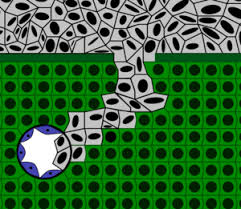 Імунологія пухлин
Пухлина – це патологічний процес, що характеризується нестримним розмноженням клітин без контролю організму. Злоякісні пухлини, на відміну від доброякісних, характеризуються втратою диференціювання, інвазивним ростом і метастатичним поширенням.

Типи злоякісних пухлин 
Карцинома – пухлина ендо- та ектодерми (напр. , шкіри та епітелію органів) – 89,3% 
Саркома – пухлина мезодерми (кісток, м’язів) – 1,9% 
Лейкемії та лімфоми – пухлини гемопоетичних клітин – 8,8%
Онкогенез
В нормі кожна клітина організму здатна до певної кількості поділів, після чого активується ген апоптозу й виникає генетично запрограмована клітинна смерть. Атипові клітини здатні блокувати апоптоз, що і є ключовим рушійним фактором онкогенезу.
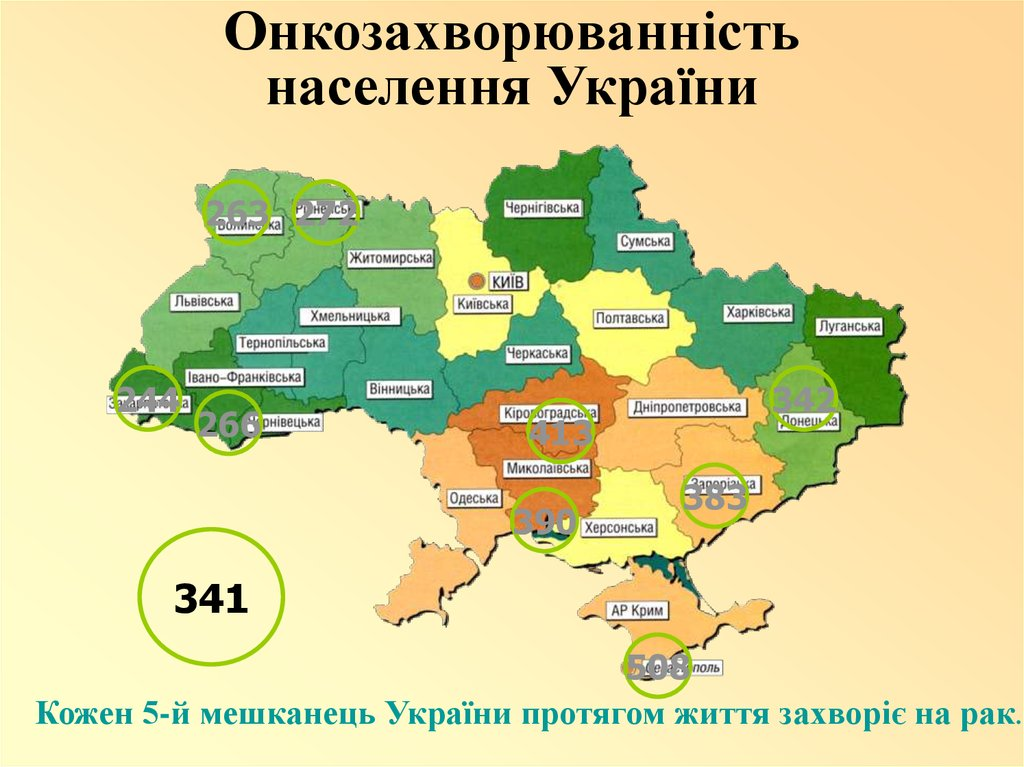 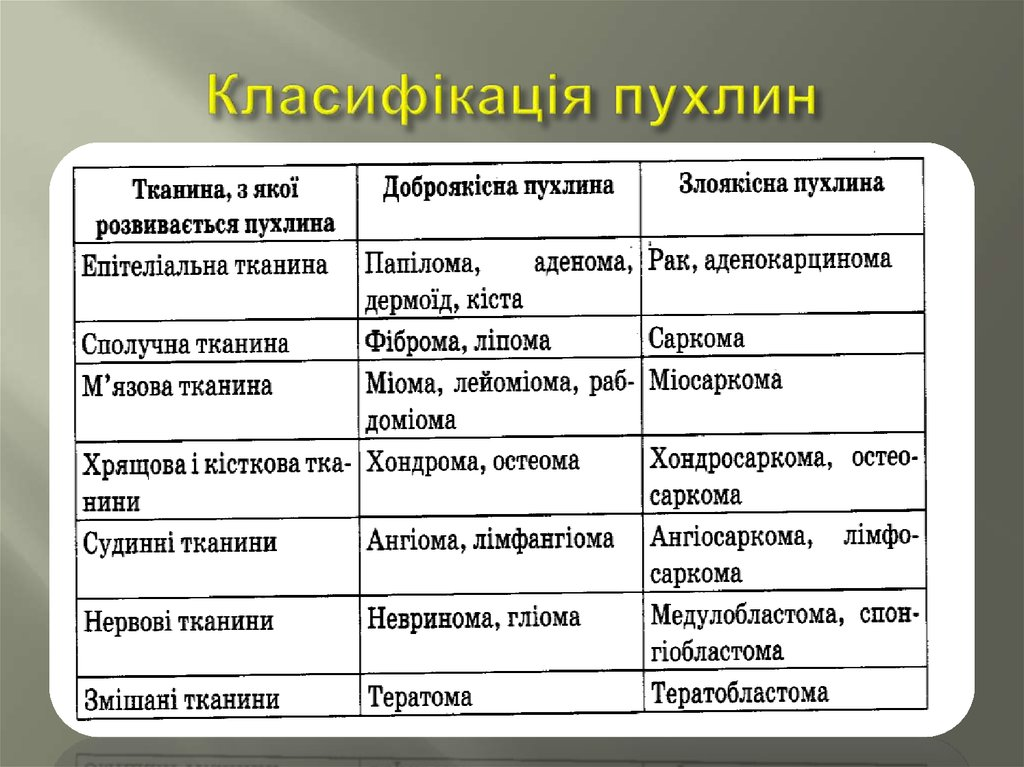 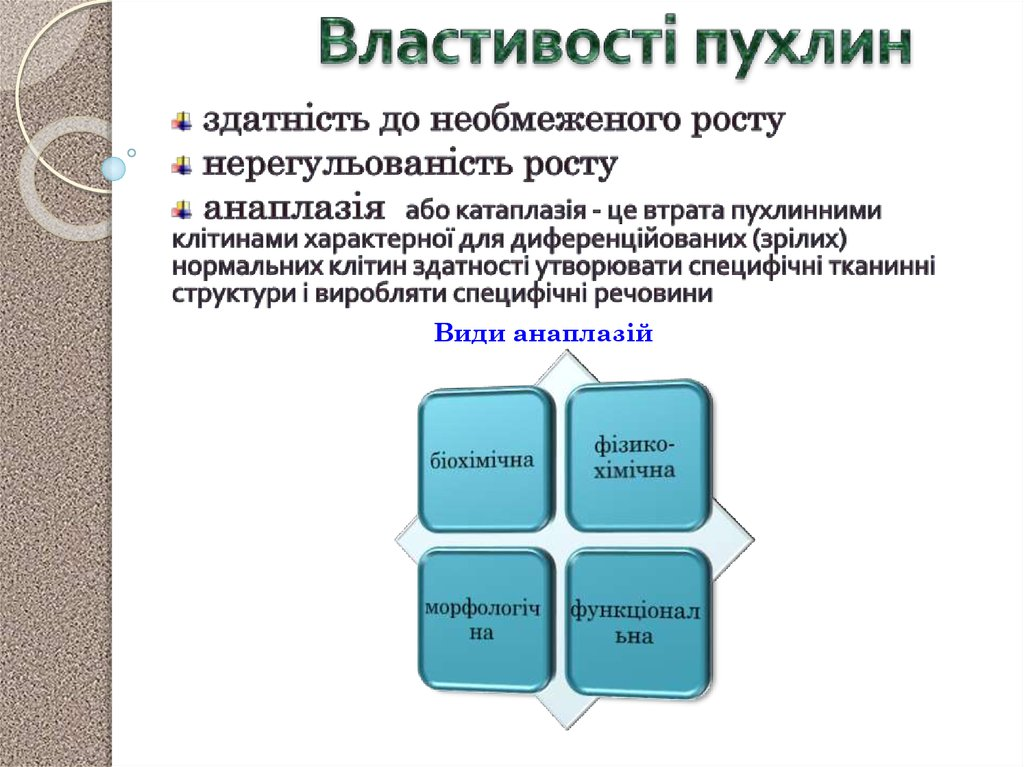 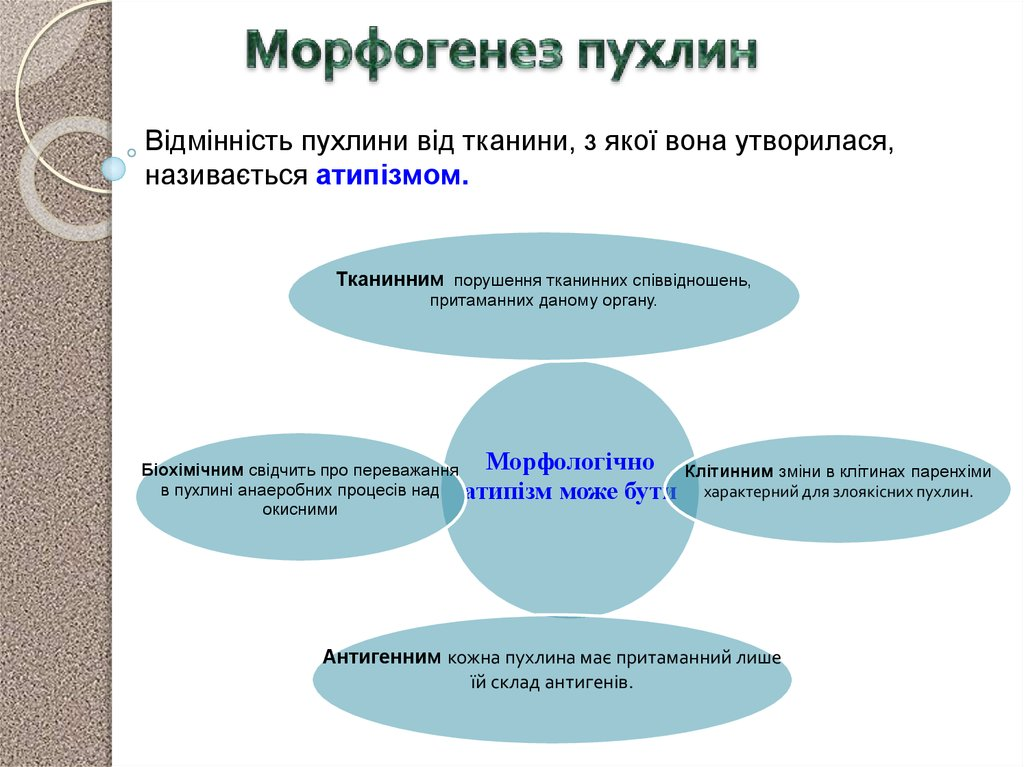 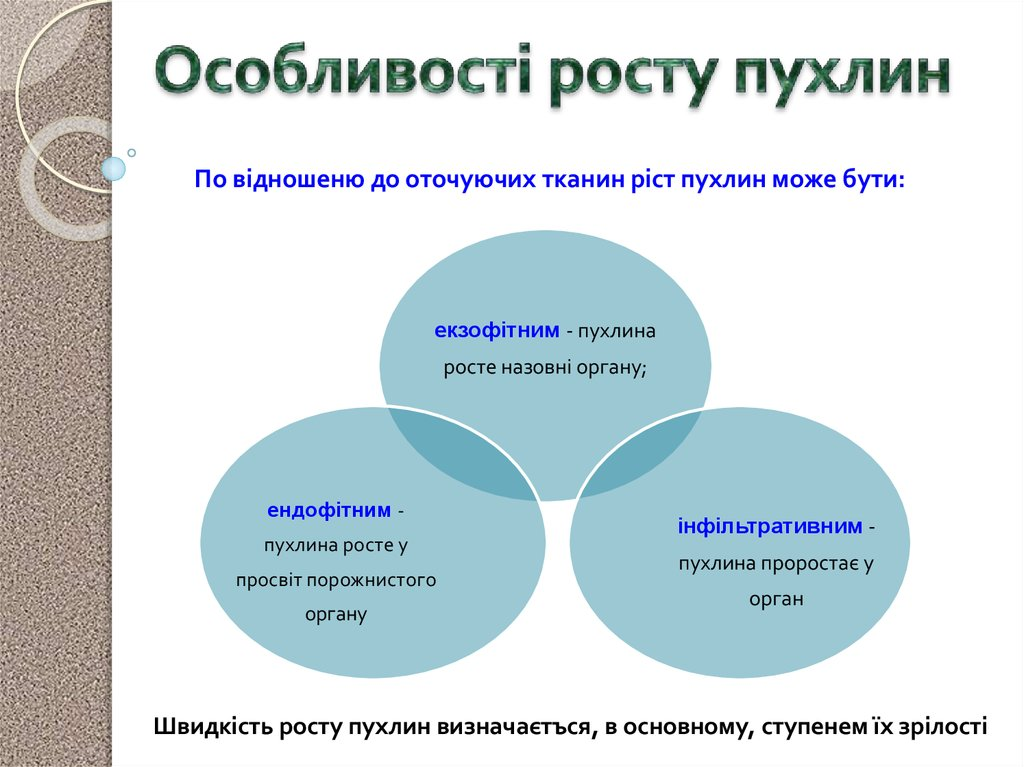 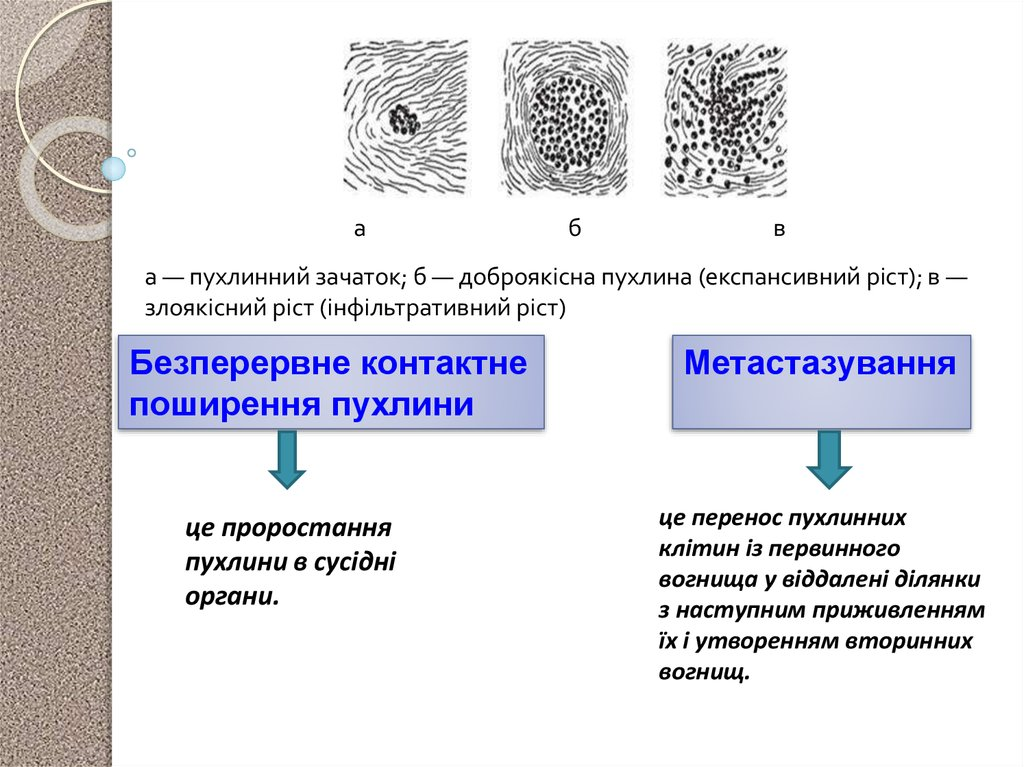 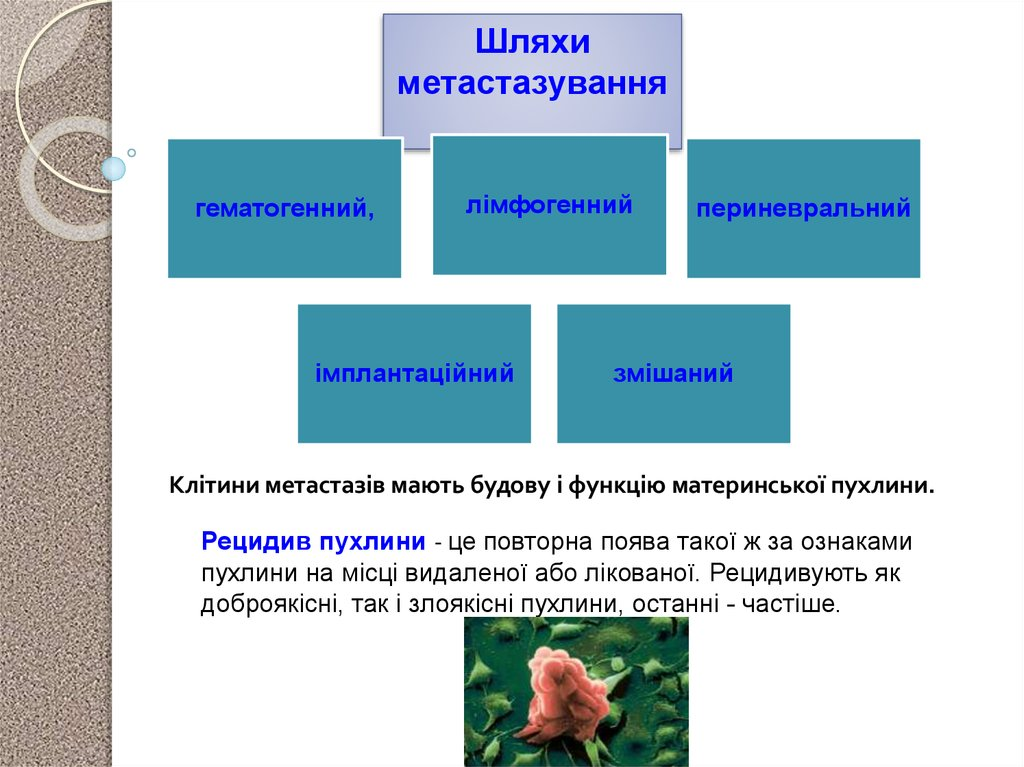 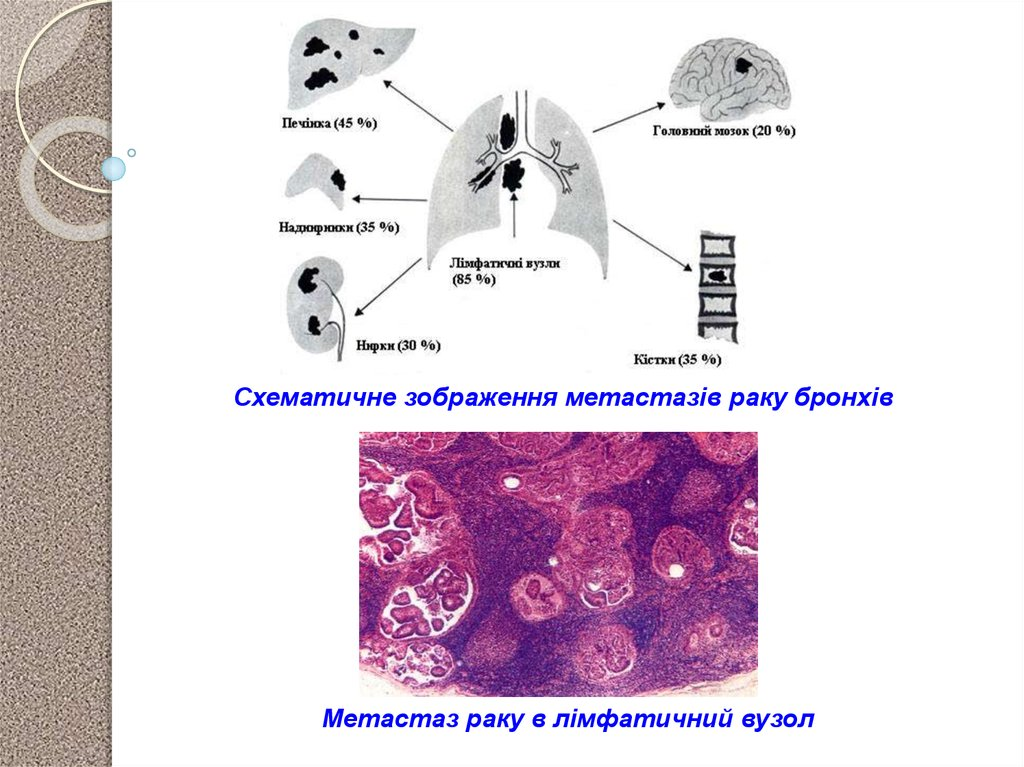 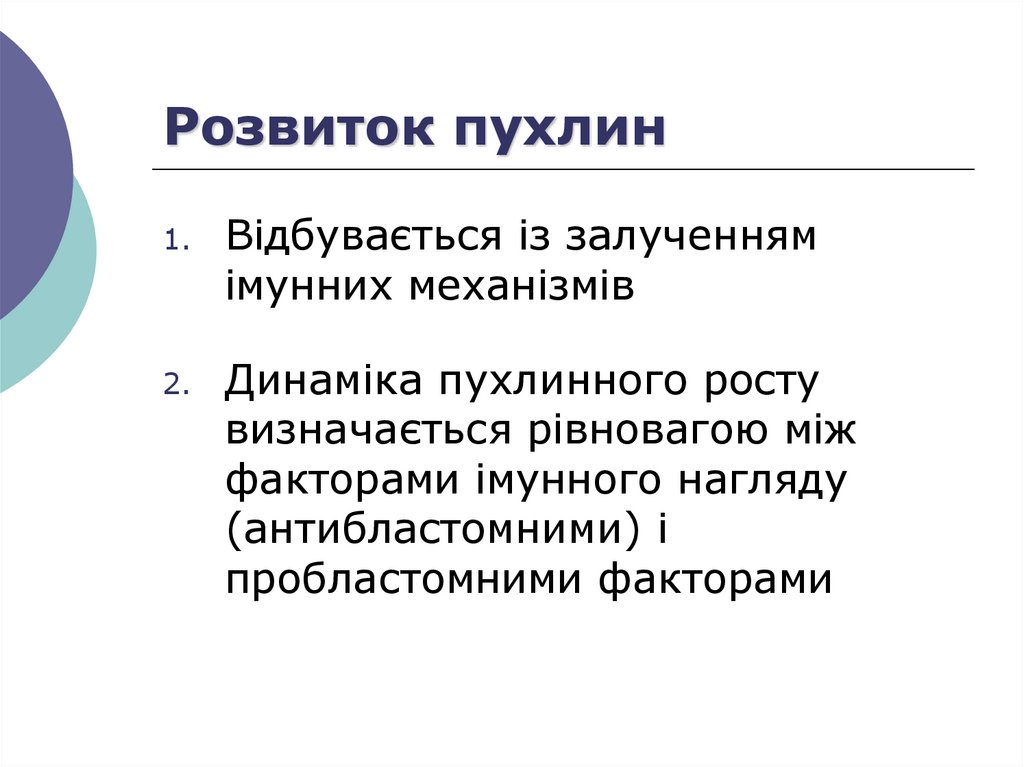 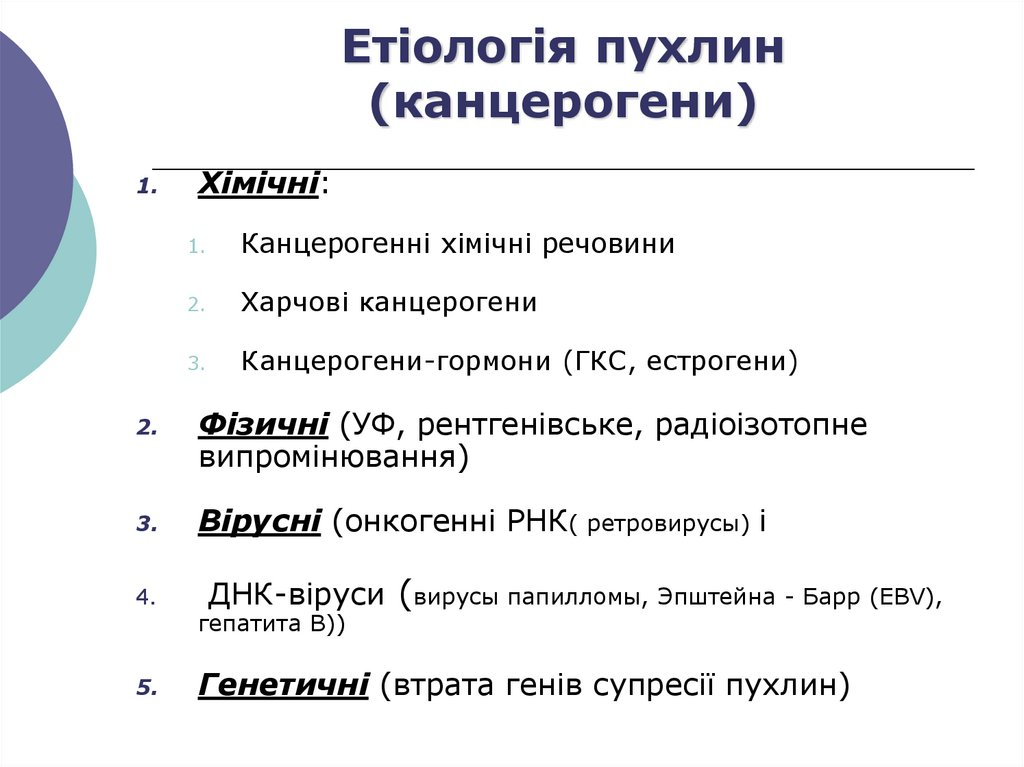 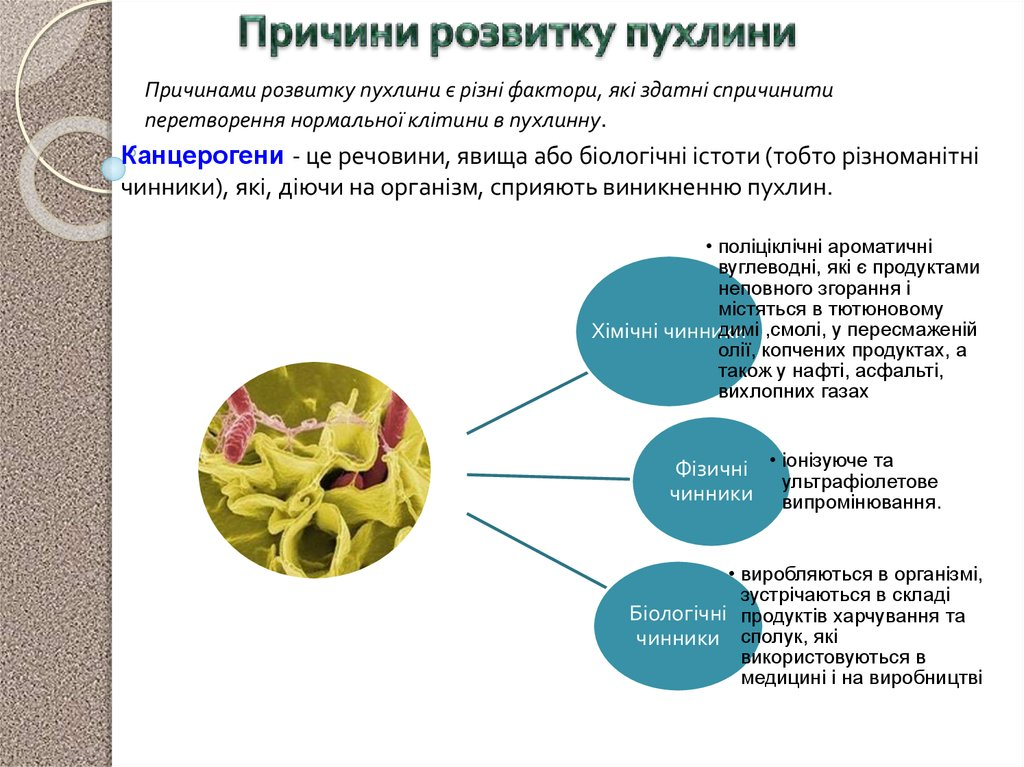 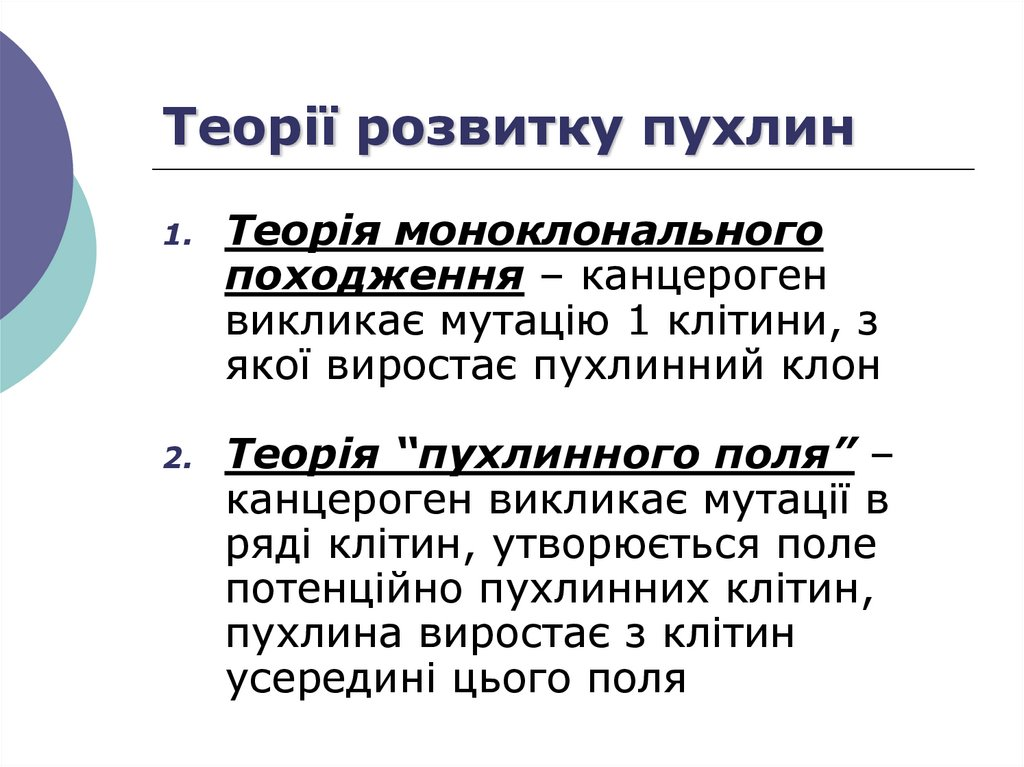 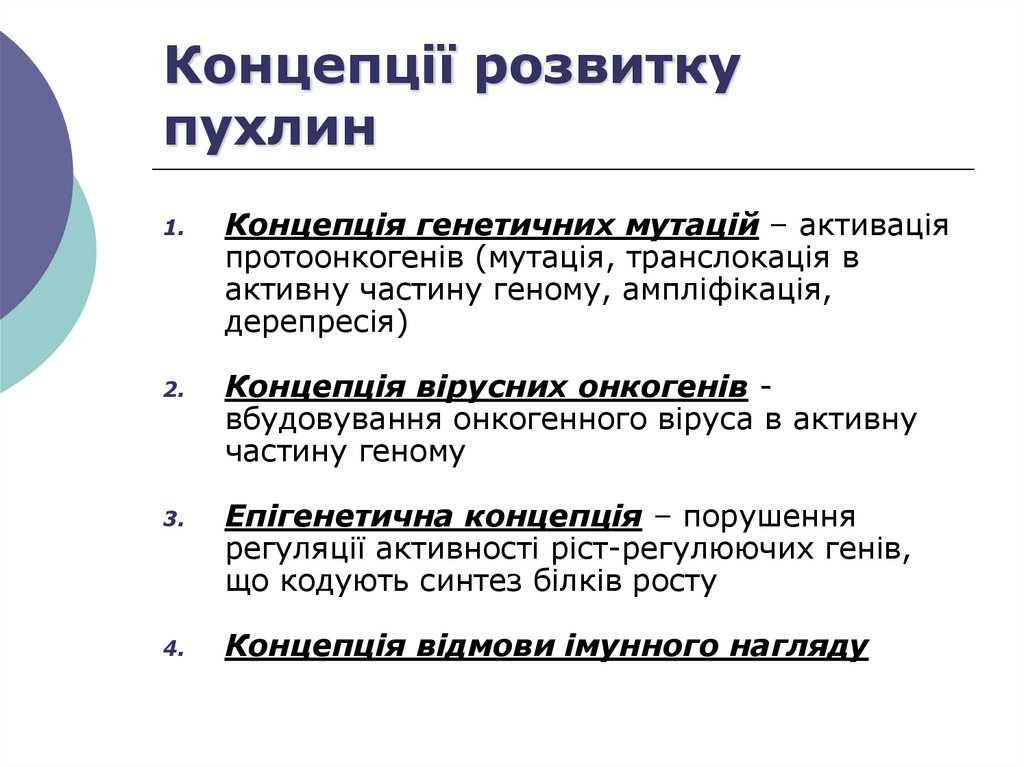 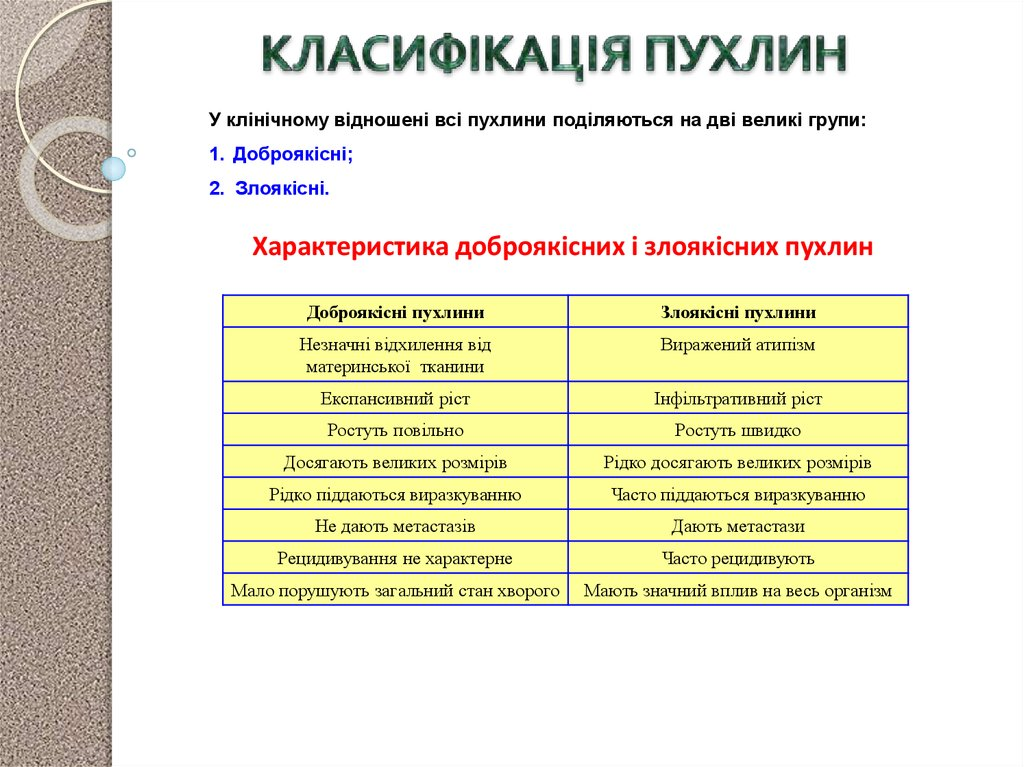 Щоб прогресувати і стати небезпечною для життя, пухлина має розвинути чотири характерні риси:

здатність до руху;
здатність деградувати позаклітинний матрикс;
здатність виживати в крові;
здатність прижитися в новому тканинному середовищі.
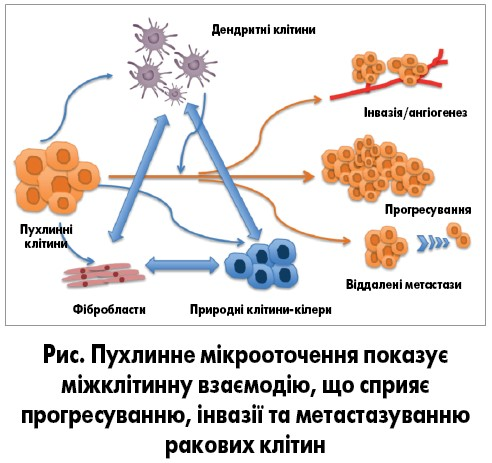 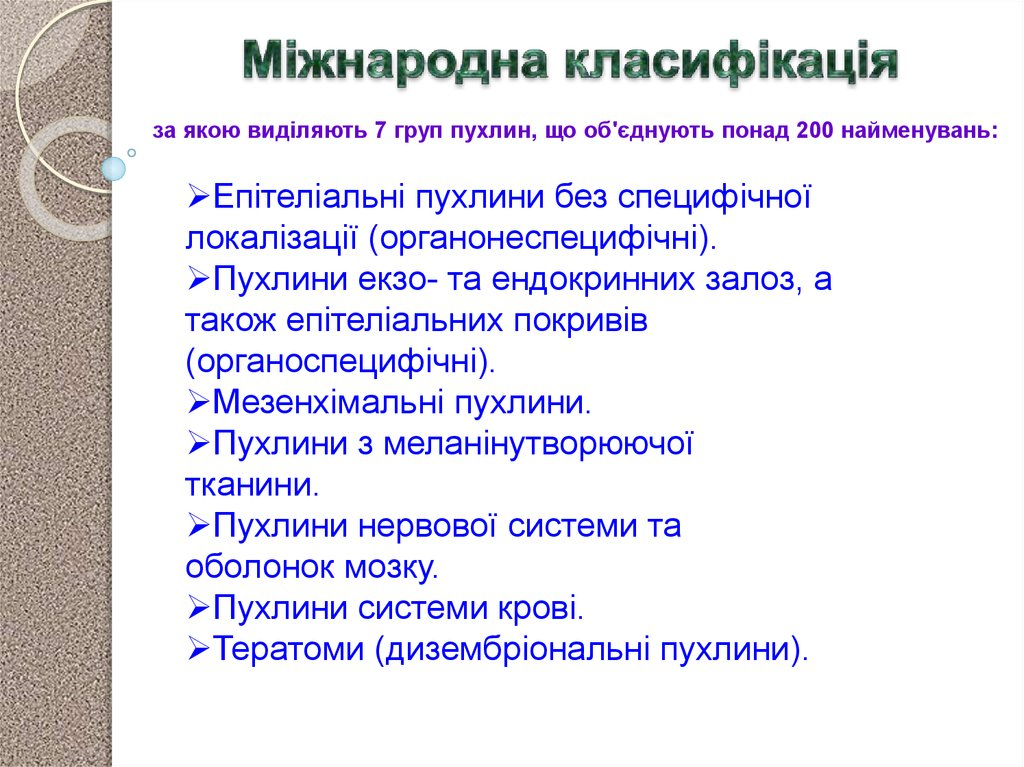 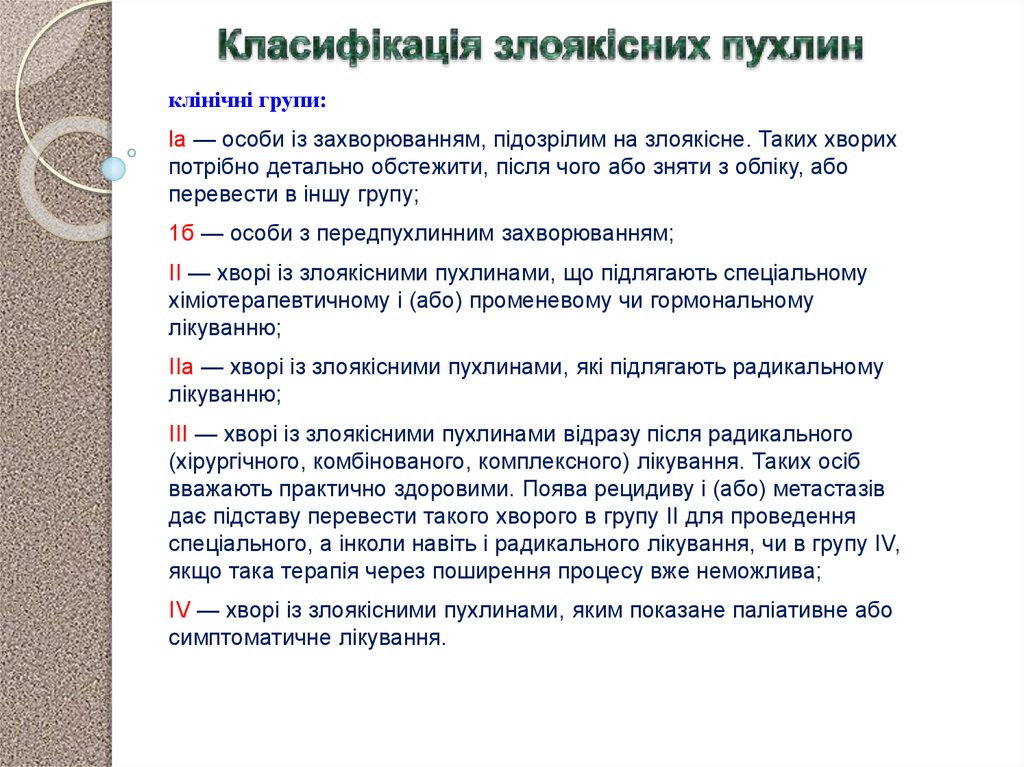 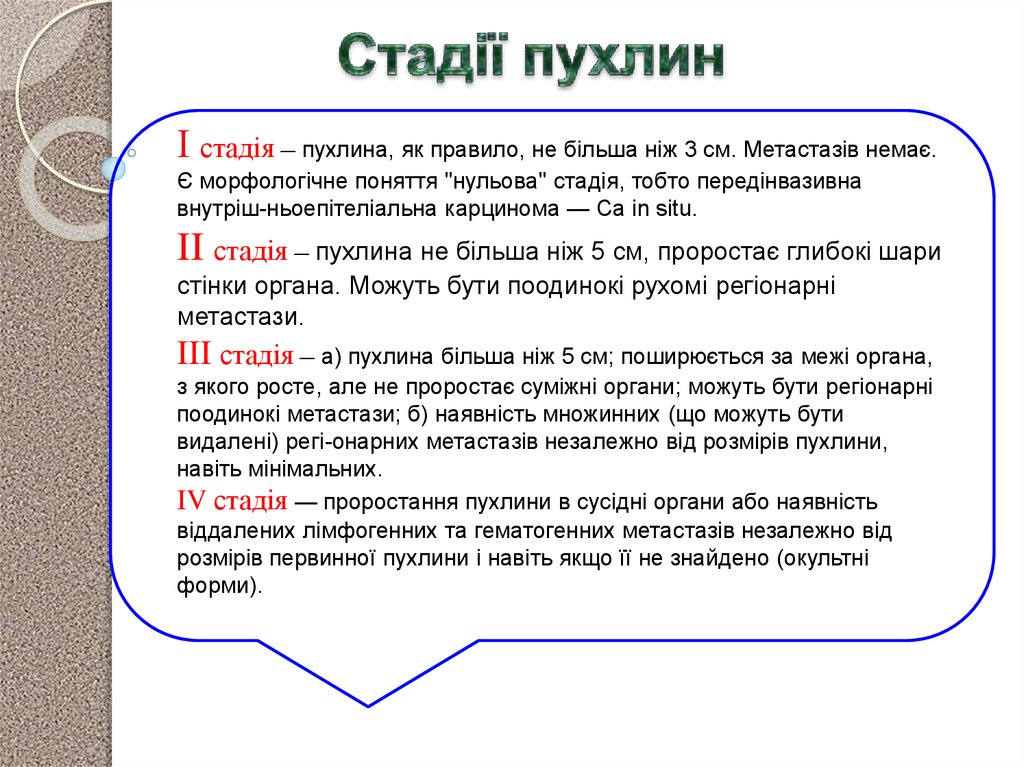 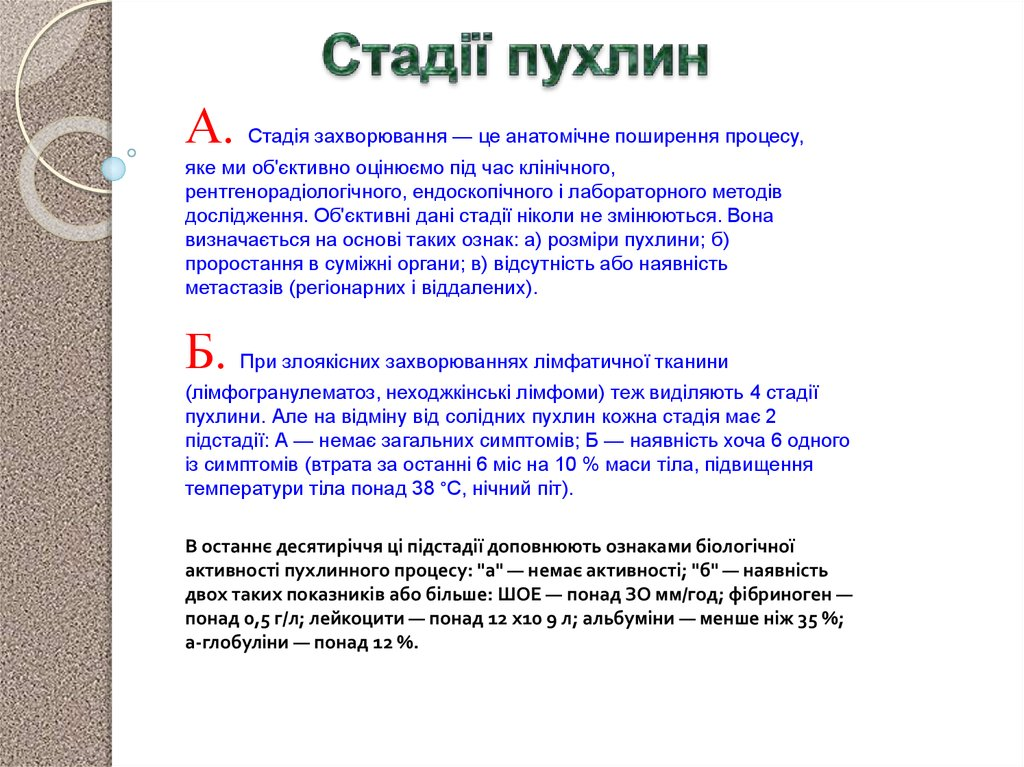 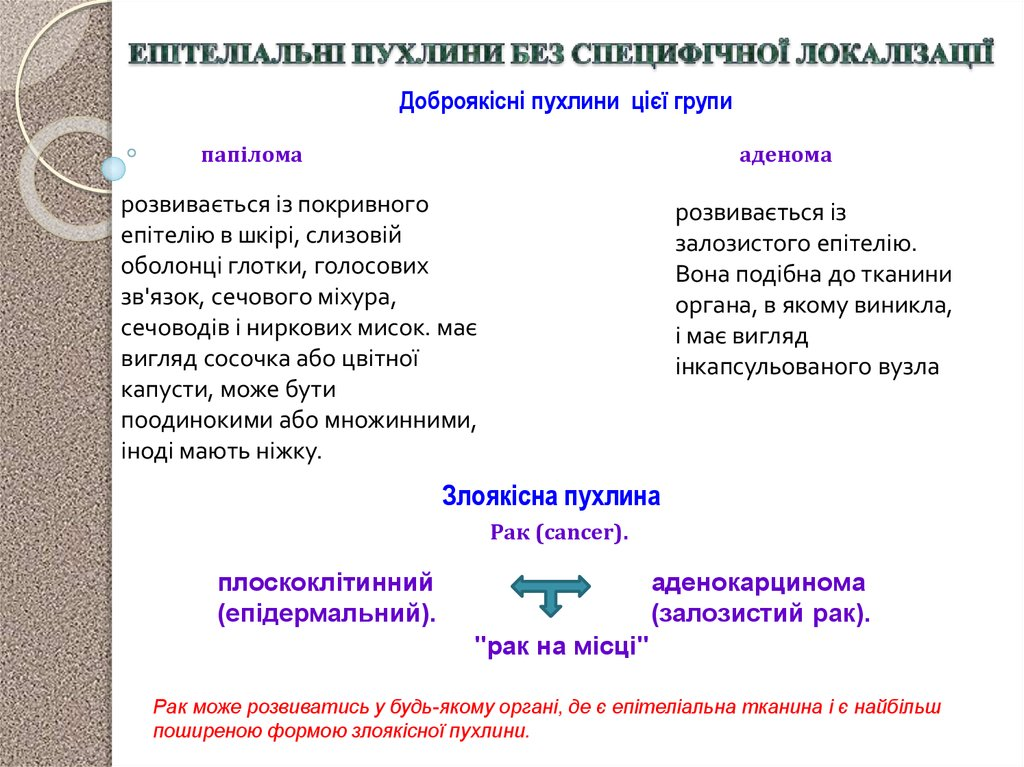 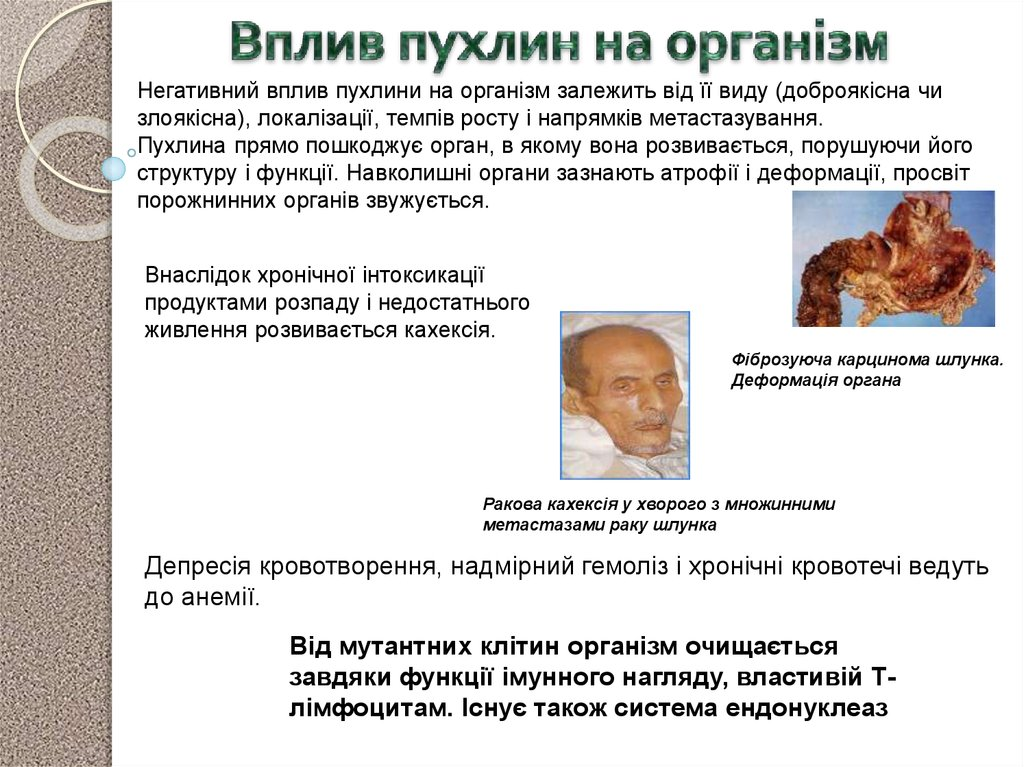 Фактори взаємодії пухлини й організму

Розрізняють чотири групи факторів, що беруть участь у розвитку пухлини: 
1. Антибластомні. 
2. Імунорезистентності пухлини. 
3. Пробластомні, що пригнічують імунітет. 
4. Пробластомні, що посилюють ріст пухлини.
Антибластомні фактори

І. Клітинні: 
1) Т-кілери; 
2) природні кілери (NK-клітини); 
3) макрофаги.

ІІ. Гуморальні: 
1) специфічні антитіла; 
2) ІЛ-1; 
3) ІЛ-2; 
4) ФНП (фактор некрозу пухлин); 
5) інтерферони.
Фактори імуно-резистентності пухлини

Фактори, що допомагають пухлині уникати імунного нагляду: 
1. Слабка імуногенність пухлинних антигенів. 
2. Постійна модифікація антигенів. 
3. Селекція імунологічно стійких атипових клітин. 
4. Втрата антигенів HLA І класу з поверхні атипової клітини.
5. Швидкий ріст пухлини часто випереджає імунну відповідь. 
6. Експресія на атипових клітинах рецепторів до факторів росту. 
7. Надмірна активація Т-супресорів.
Пробластомні фактори, що пригнічують імунітет

1. Імуносупресивні речовини, виділені лімфоцитами і макрофагами (ІЛ-10, PgЕ2). 
2. Блокуючі антитіла. 
3. ЦІК (циркулюючі імунні комплекси). 
4. ТФР-β (трансформуючий фактор росту-бета).

Пробластомні фактори, що посилюють ріст пухлини
1. Фактор росту пухлини, виділений макрофагами. 
2. ІЛ-2. 
3. ІЛ-6. 
4. γ-ІНФ.
 5. Порушення функцій Т-кілерів та АПК (антиген-презентуючих клітин).
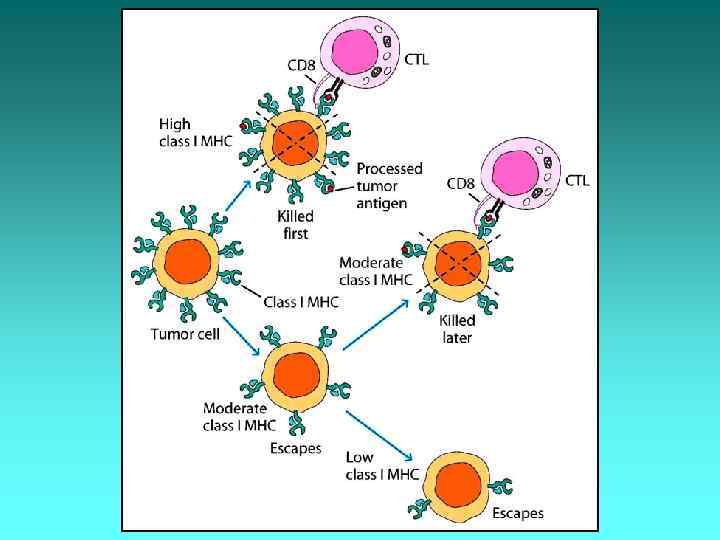 Імунодіагностика пухлин

І. Оцінка імунного статусу хворого (імунодефіцит виникає до клінічних проявів; імуносупресія не тотальна, а зміна окремих показників). 
ІІ. Виявлення специфічних антигенів пухлини: 
1) ембріональні антигени; 
2) тканинноспецифічні антигени, асоційовані з пухлинами.
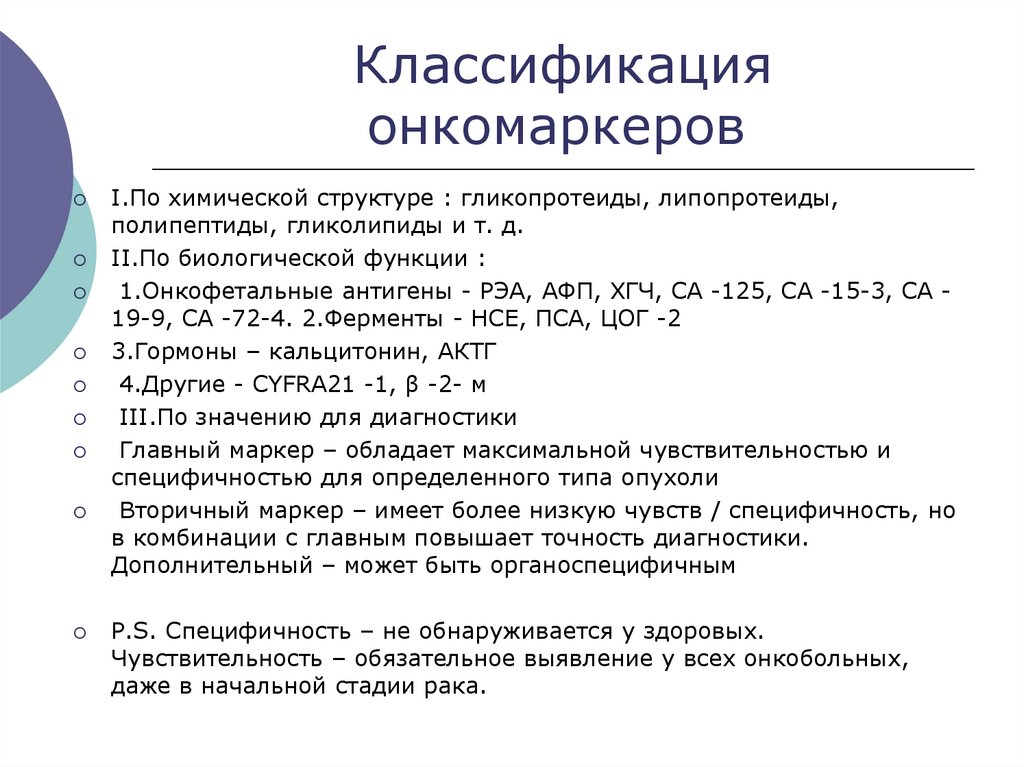 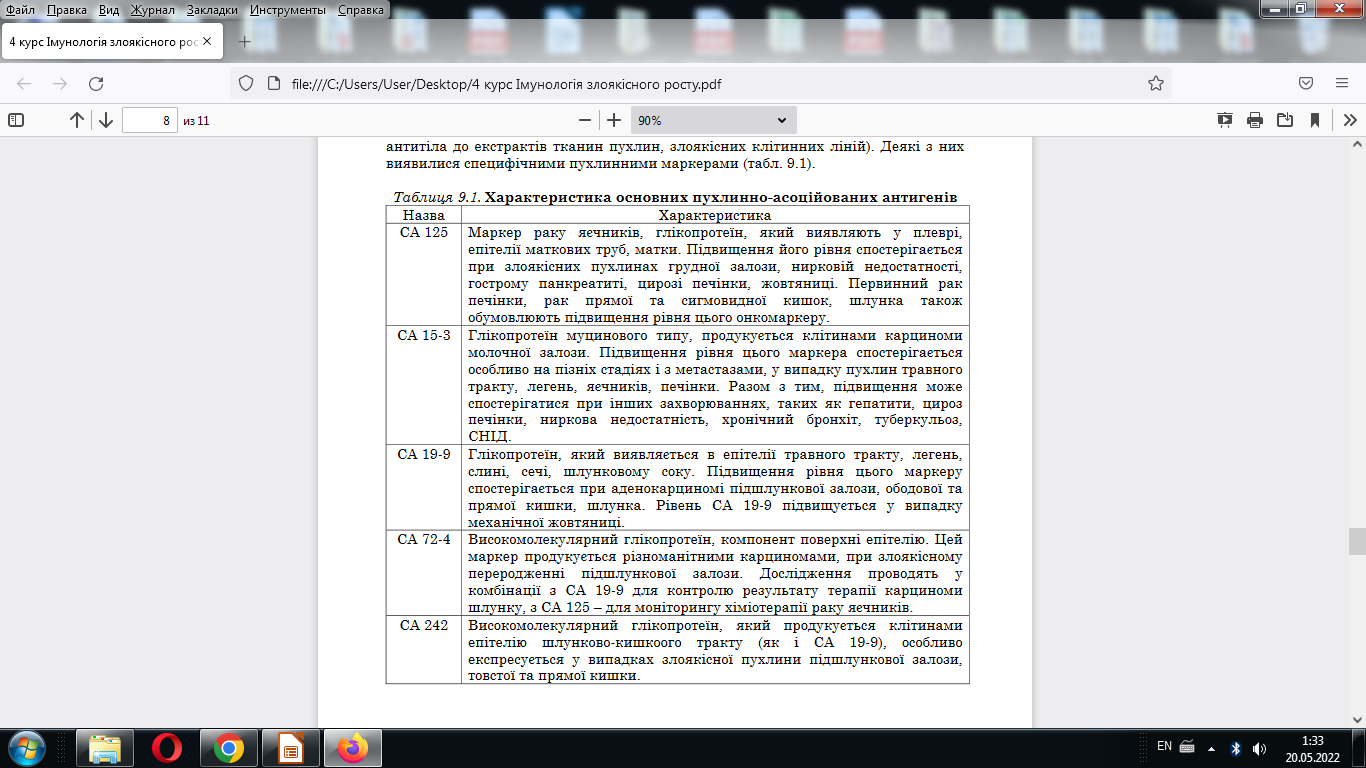 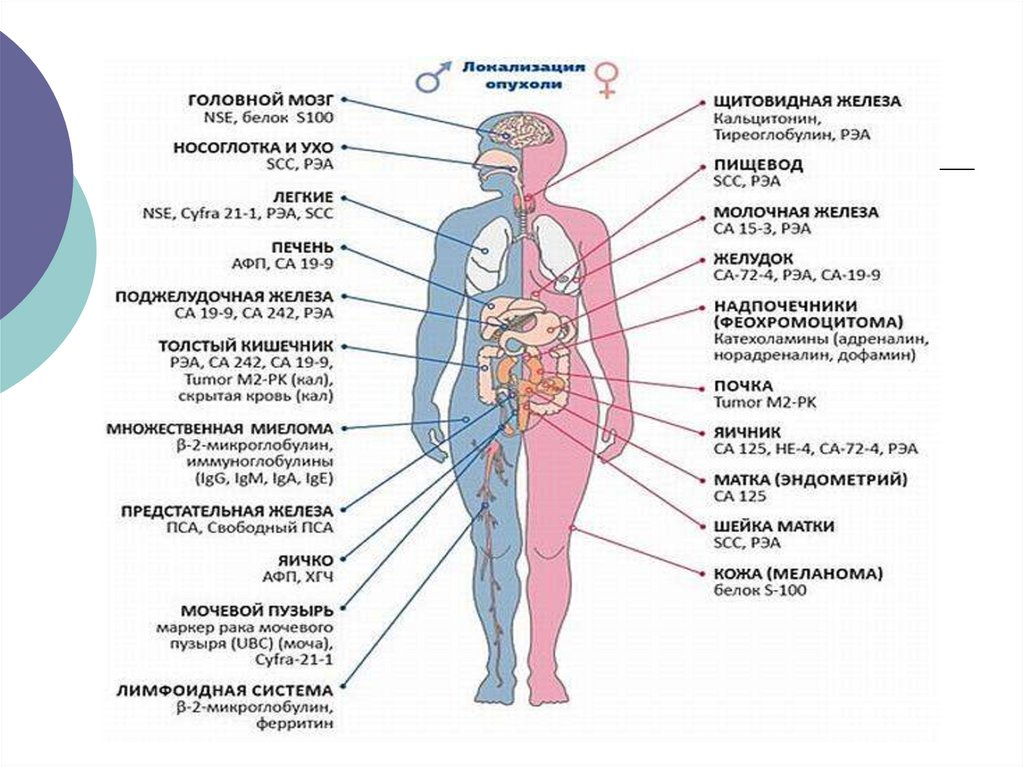 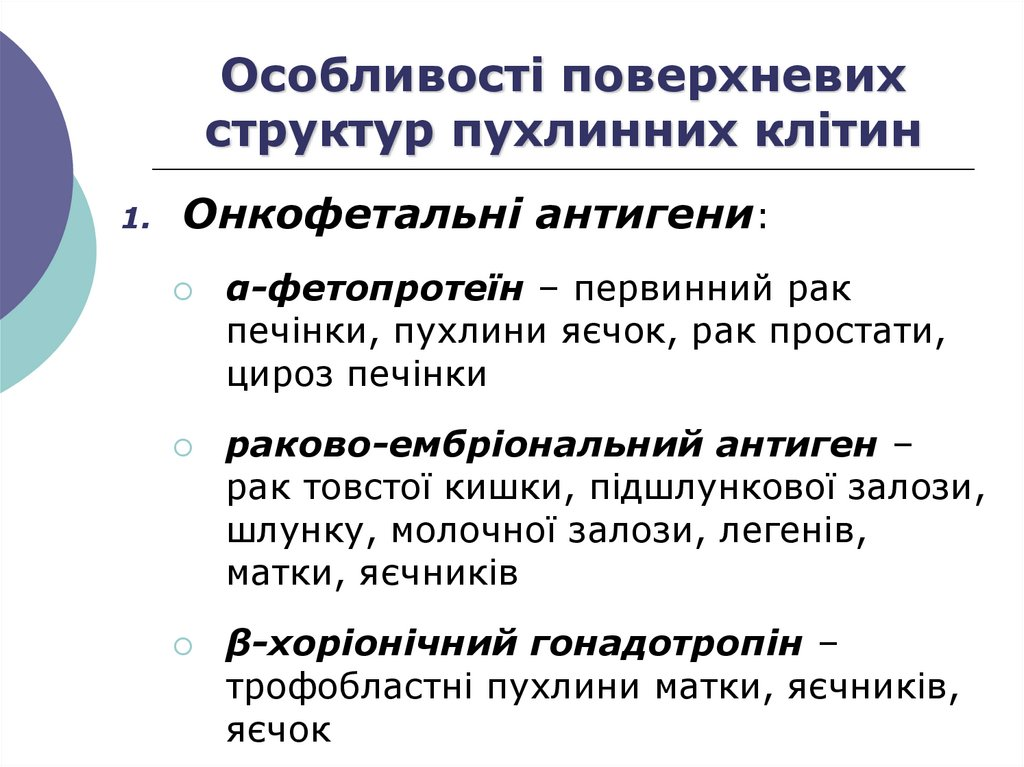 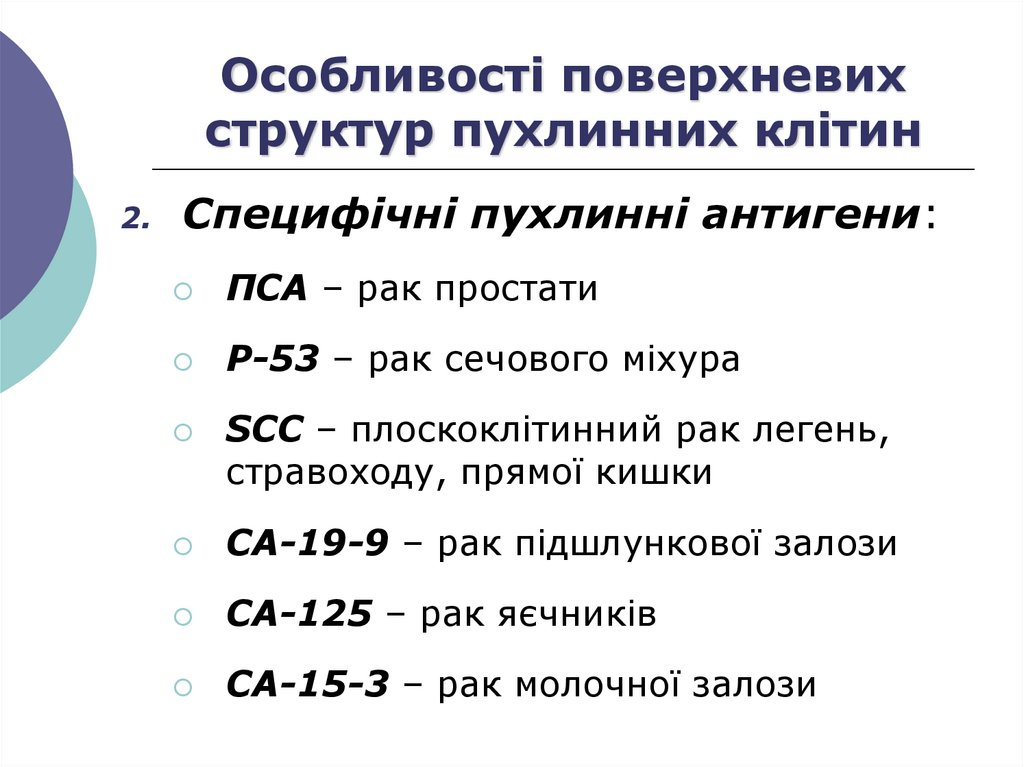 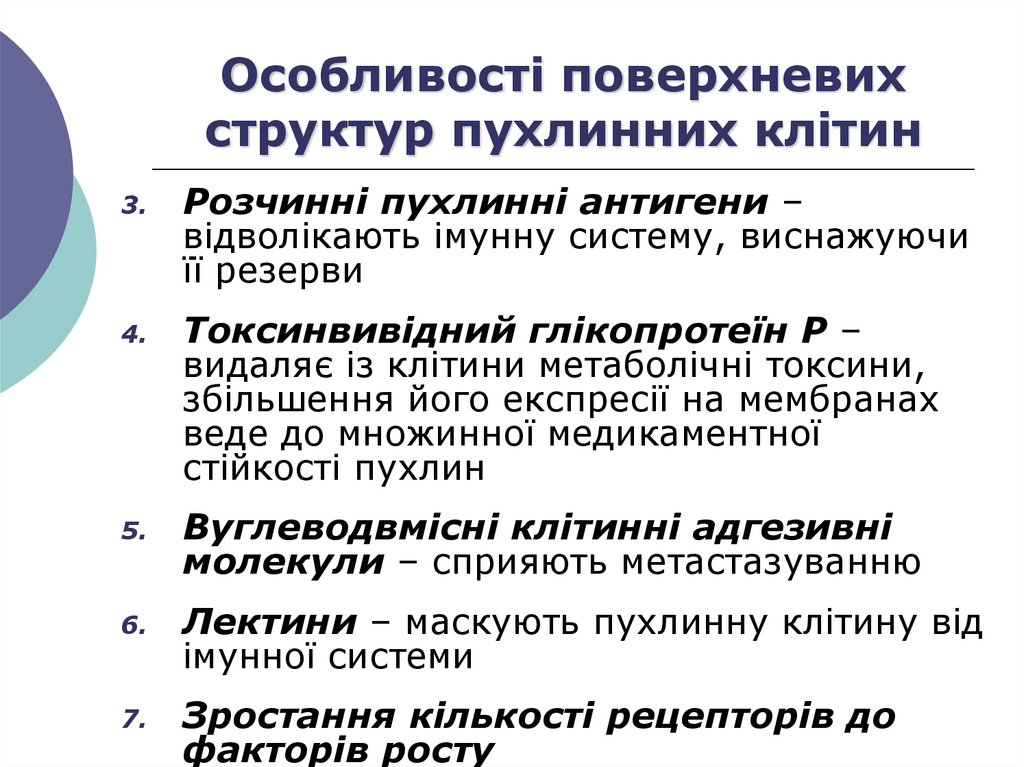 Імунний протипухлинний нагляд здійснюється NK-клітинами, Т-клітинами та макрофагами. 

Втрата або зниження експресії MHC дозволяє пухлинним клітинам уникати контакту з Т-клітинами. 
Розчинний антиген, який продукується пухлиною, може блокувати Т-клітинний рецептор, що також захищає пухлину від лізису. 
Імуноглобуліни в присутності комплементу знищують злоякісні клітини окрім щільних пухлин. 
Таким чином, Т-клітини та натуральні кілери знищують пухлинні клітини або ті, які не експресують на своїй поверхні молекули МНС-І. 
Геморагічний некроз пухлини часто обумовлений TNF-α, який продукується також натуральними кілерами та макрофагами.
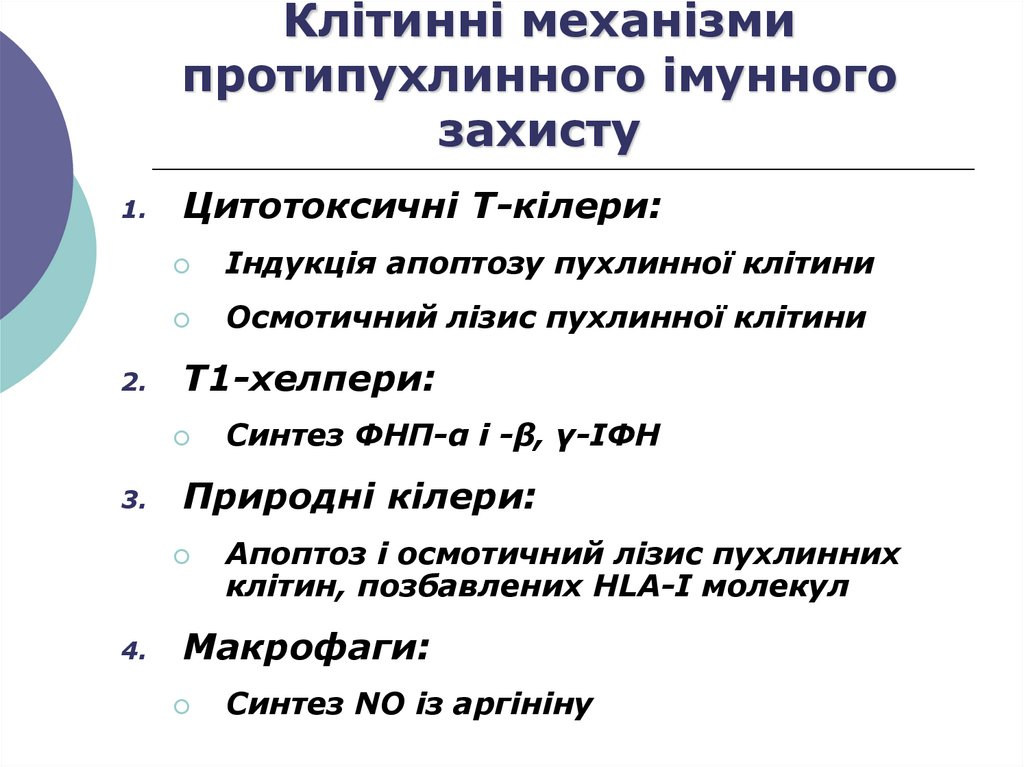 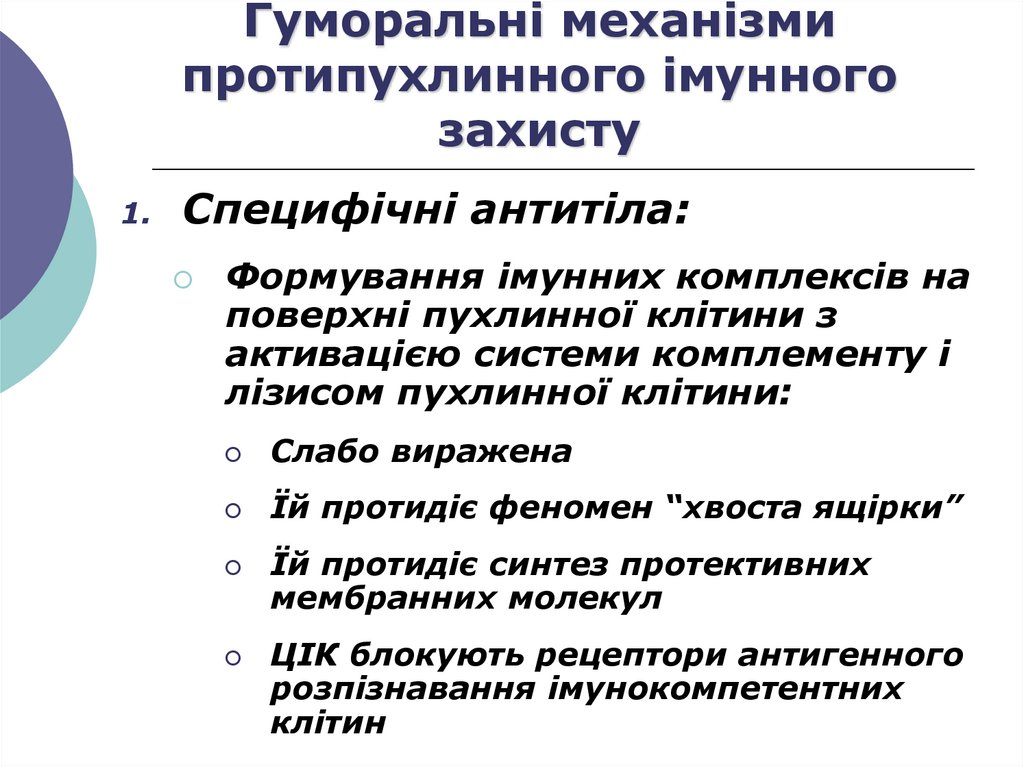 Методи лікування пухлин

Хірургія
Хіміотерапія
Променева терапія
Імунотерапія
Імунотерапія пухлин

Моноклональні антитіла

Біфункціональні моноклональні антитіла


Пухлино-інфільтруючі лімфоцити

Імуностимулюючі фактори

Протипухлинні вакцини
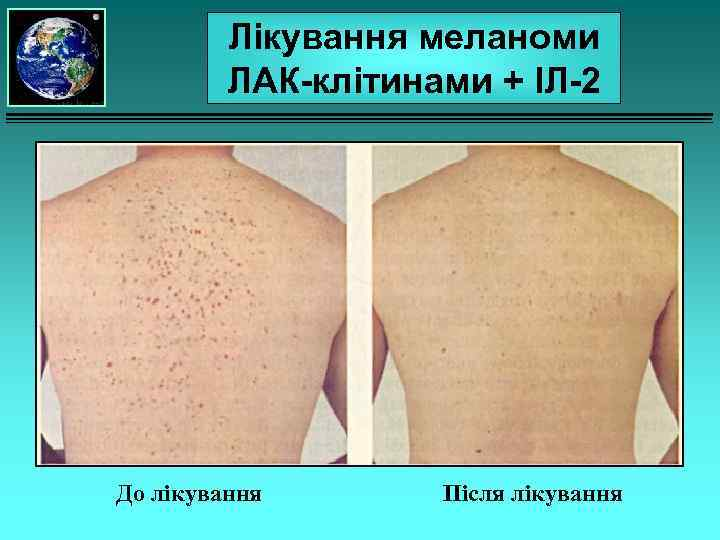 Моноклональні антитіла

1) моноклональні АТ:
- Рітуксімаб (для л-ня лімфом);
- Герцептин (для л-ня раку легень, лімфом);
- Цетуксімаб (для л-ня колоректального раку);

2) моноклональні АТ + токсин (цитотоксичний лік):
- Мілотарг;
- САТ-3888;

3) моноклональні антитіла + радіоізотоп:
- Зевалін;
- Бексар.

Біфункціональні моноклональні антитіла
Блінатумомаб – синтетичне моноклональне АТ, одна частина якого зв’язується з CD19 (антигеном на поверхні пухлинних В-лімфоцитів), а друга – із CD3 (молекулою на Т-лімфоцитах, в т.ч. на Т-кілерах). Після фіксації антитілом атипової клітини і Т-кілера останній стимулюється для знищення пухлинної клітини. Застосовують для л-ня лімфом.
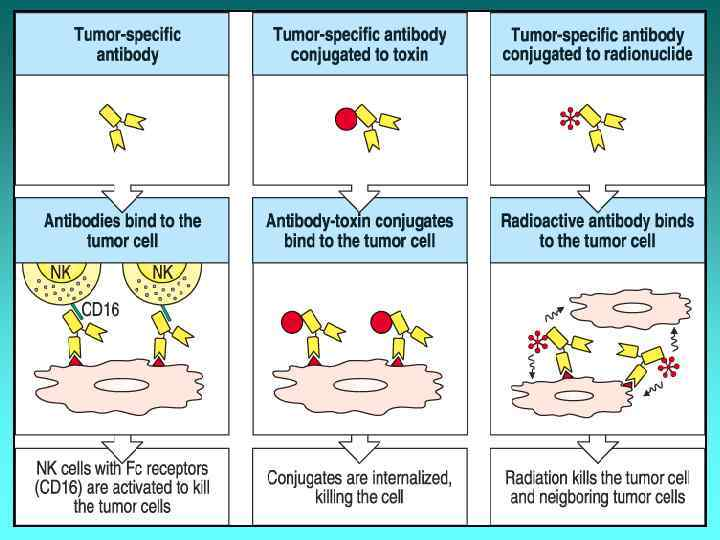 Пухлиноінфільтруючі лімфоцити
Лімфоцити хворого культивують in vitro в присутності його атипових клітин та ІЛ-2 (фактор росту). Ці лімфоцити ще називають ЛАК-клітинами (лімфокін-активовані кілери). Через деякий час ЛАК-клітини вводять пацієнтові, де вони атакують пухлину.

Імуностимулюючі фактори

БЦЖ (Bacillus Calmette-Guérin) (бацила Кальметта-Герена) – ослаблена жива коров’яча туберкульозна бацила. П/ш вводять при раку молочної з-зи, меланомі.

Ксеногенний трансплантат (шкірний) – при відторгненні стимулюють клітинні механізми (при меланомі).

Інтерферон-γ – посилює експресію HLA-І класу на атипових клітинах, що робить їх чутливими до Т-кілерів.

Протипухлинні вакцини
1. Пацієнт-специфічні вакцини.
Вакцини виготовлені за допомогою антигенів пухлини конкретного пацієнта.
2. Тумор-специфічні вакцини.
Вакцини масово синтезуються для використання будь-яким онкохворим з певною конкретною пухлиною.
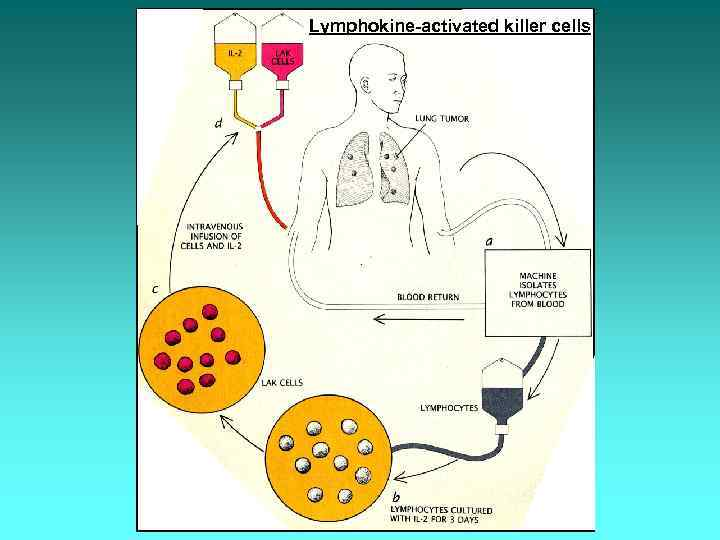 Дякую за увагу!
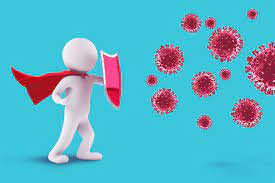